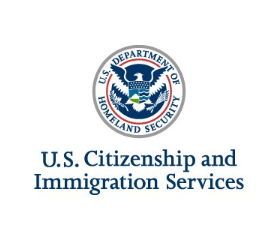 N-400 Application for Naturalization
Part 4 of 4
United States Citizenship and Immigration Services
myUSCIS Team
Crimes and offenses 8
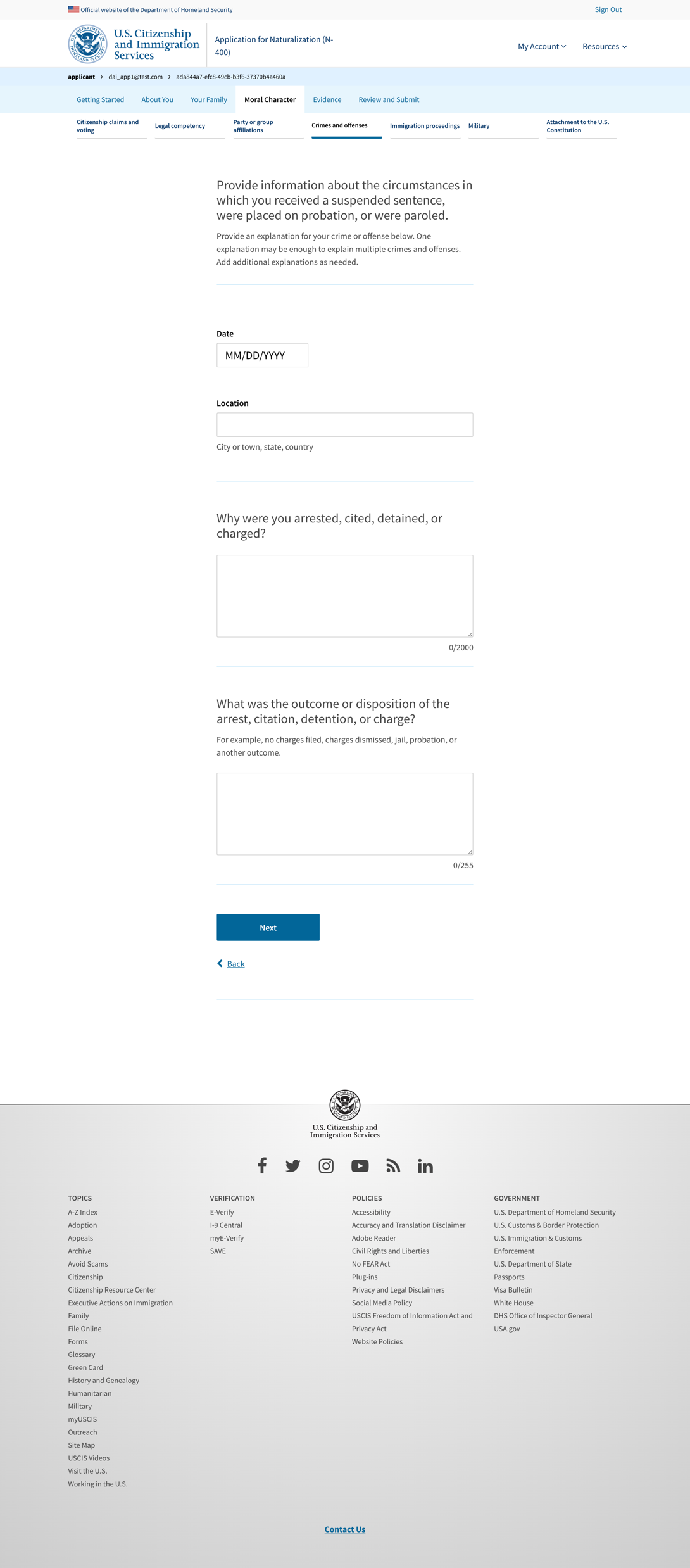 Crimes and offenses 8 – add more
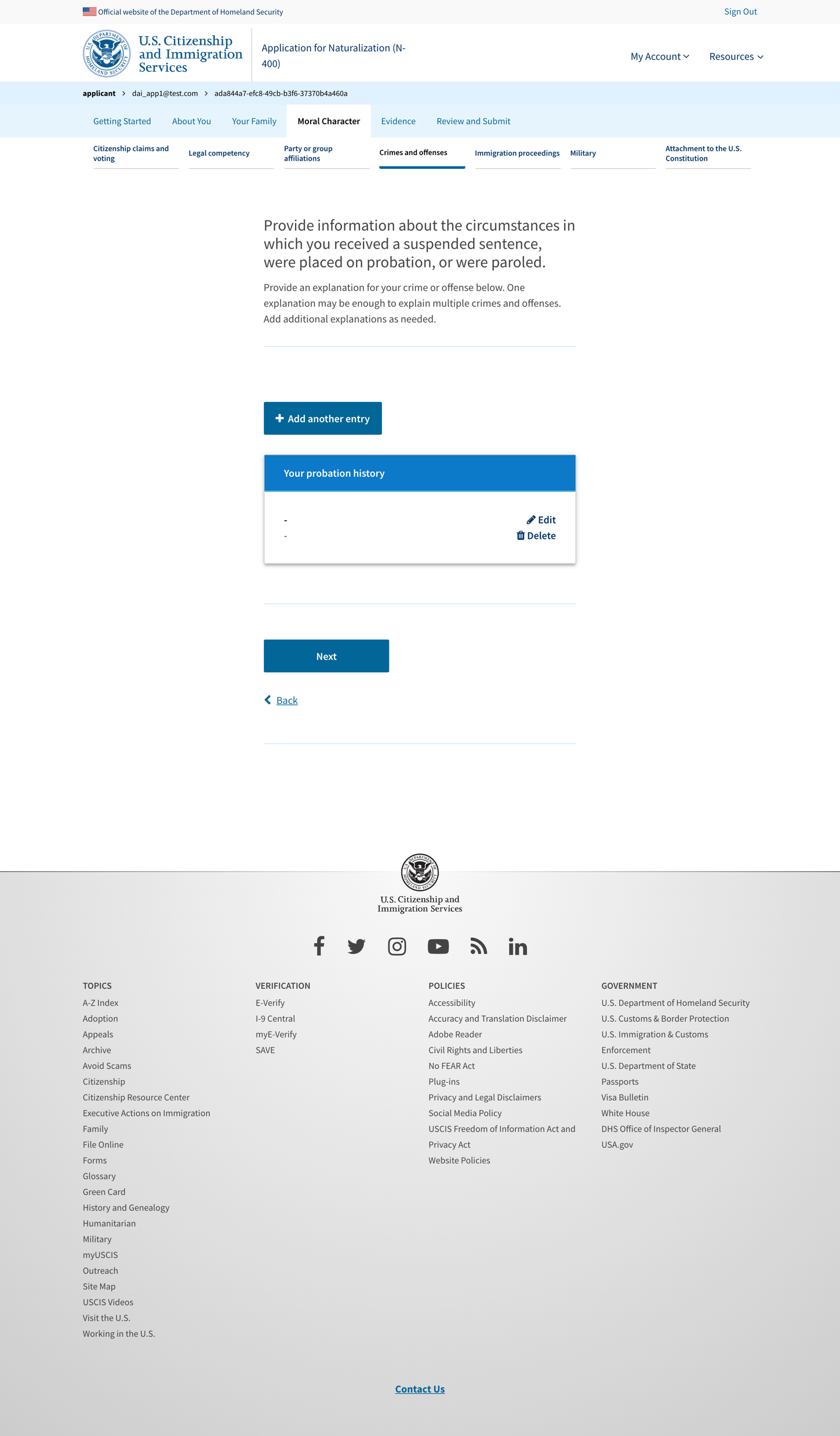 Crimes and offenses 9
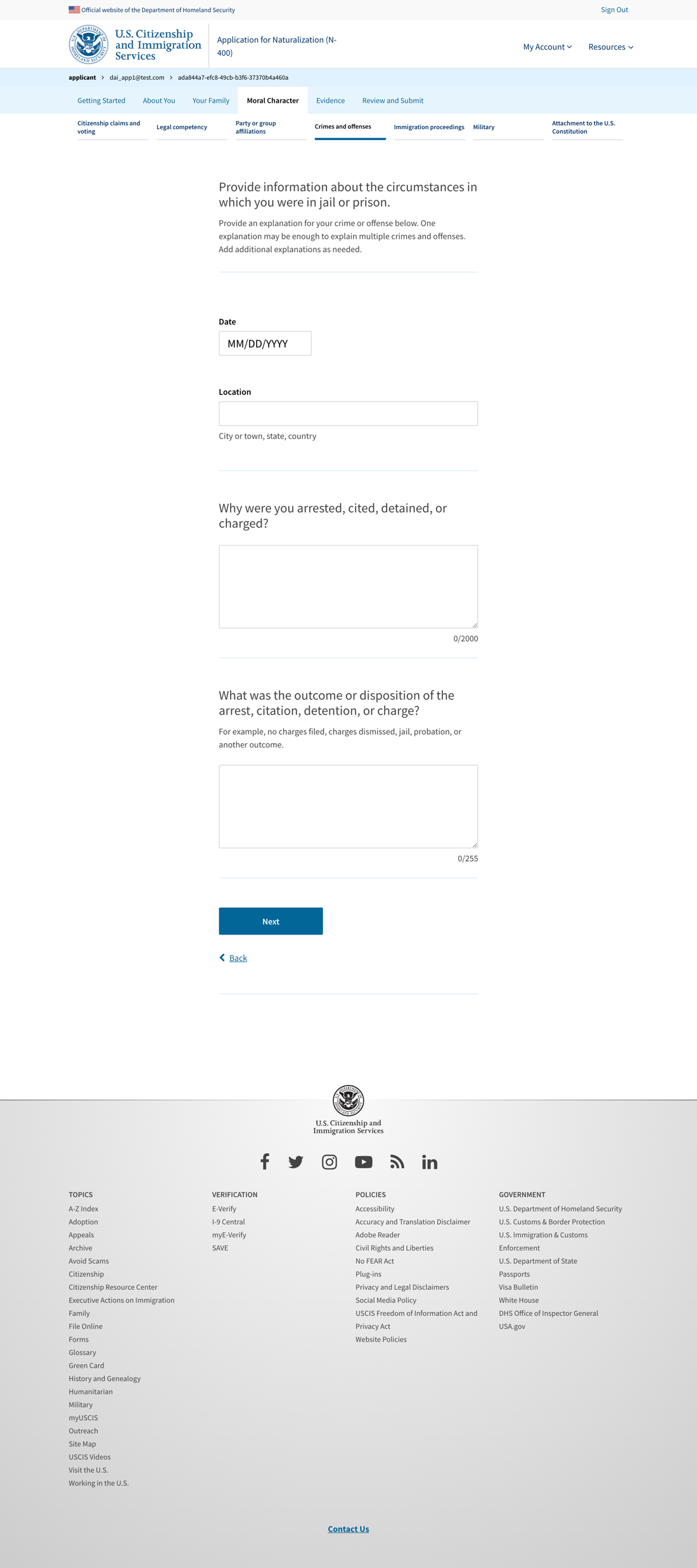 Crimes and offenses 9
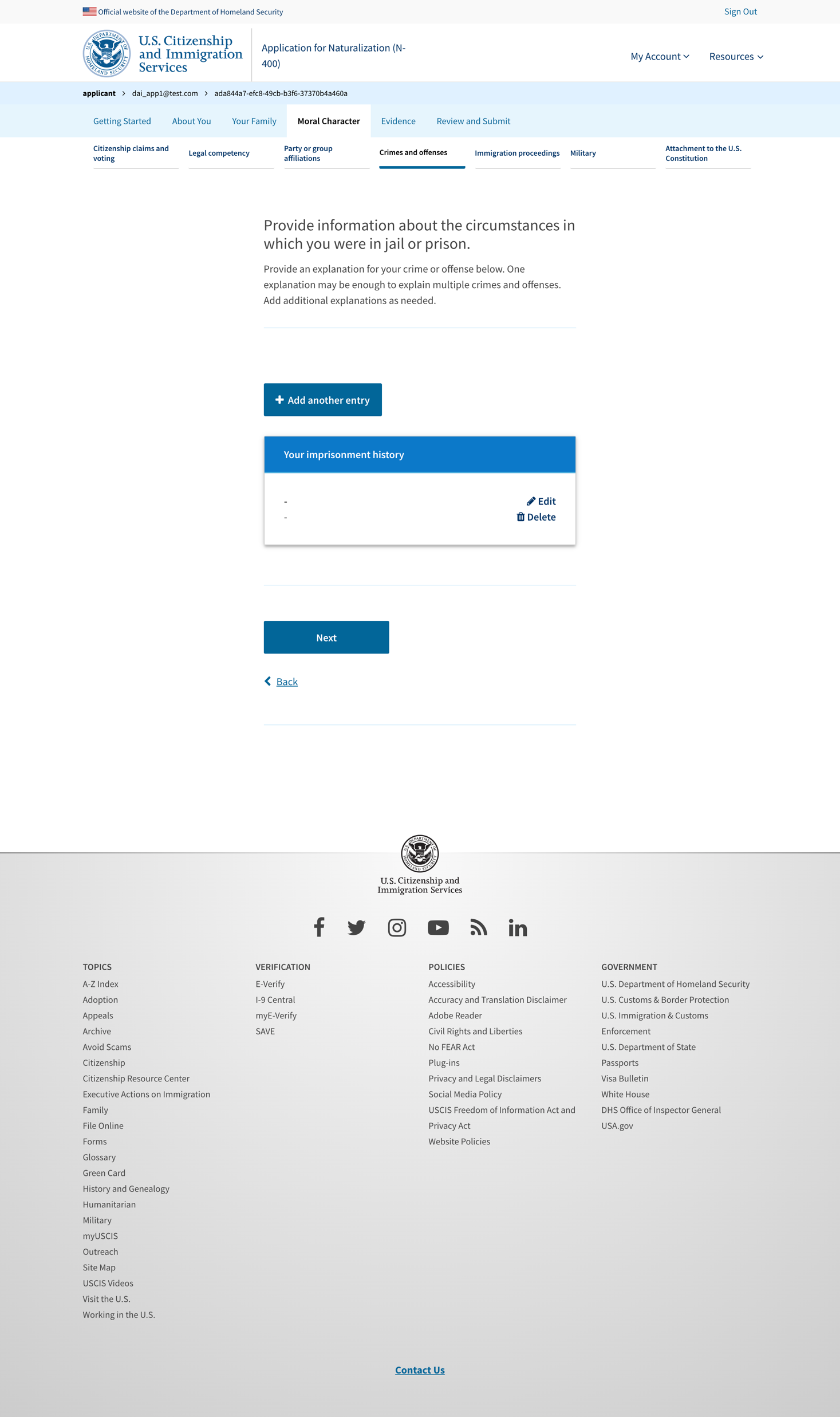 Crimes and offenses 10
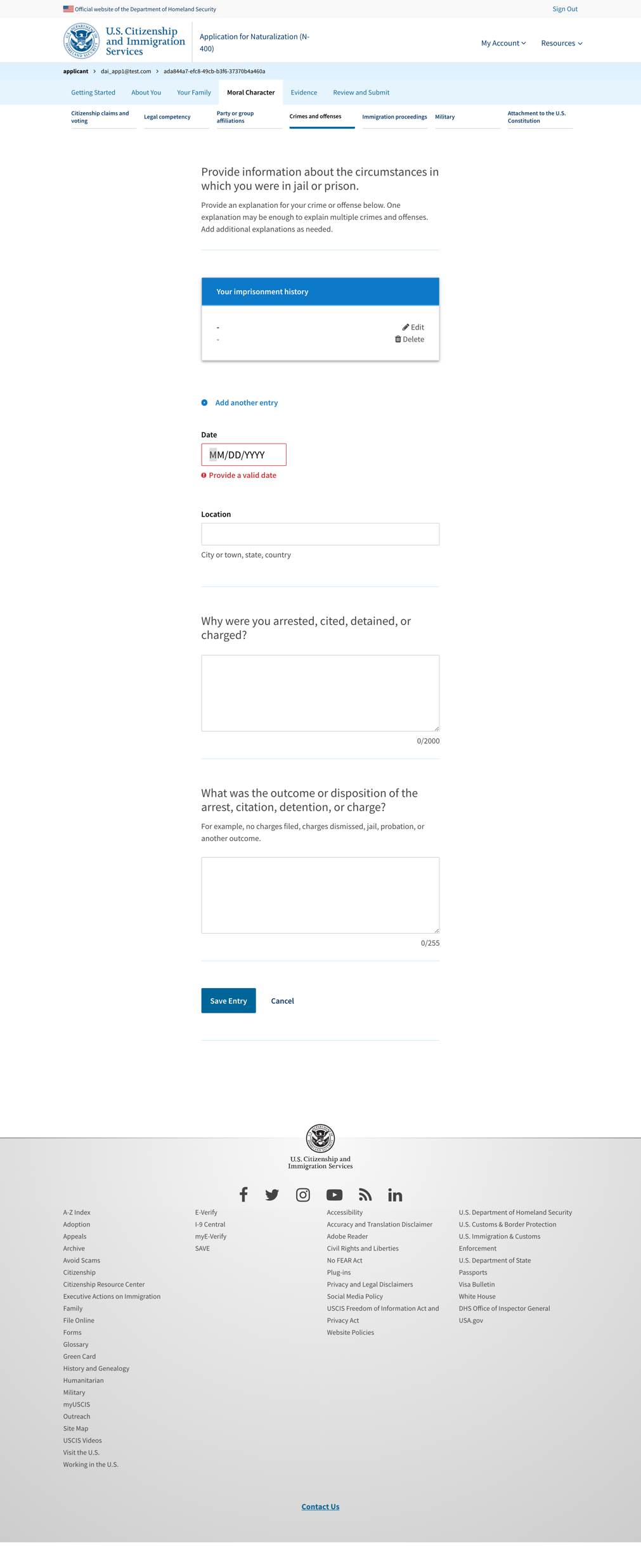 Crimes and offenses 11
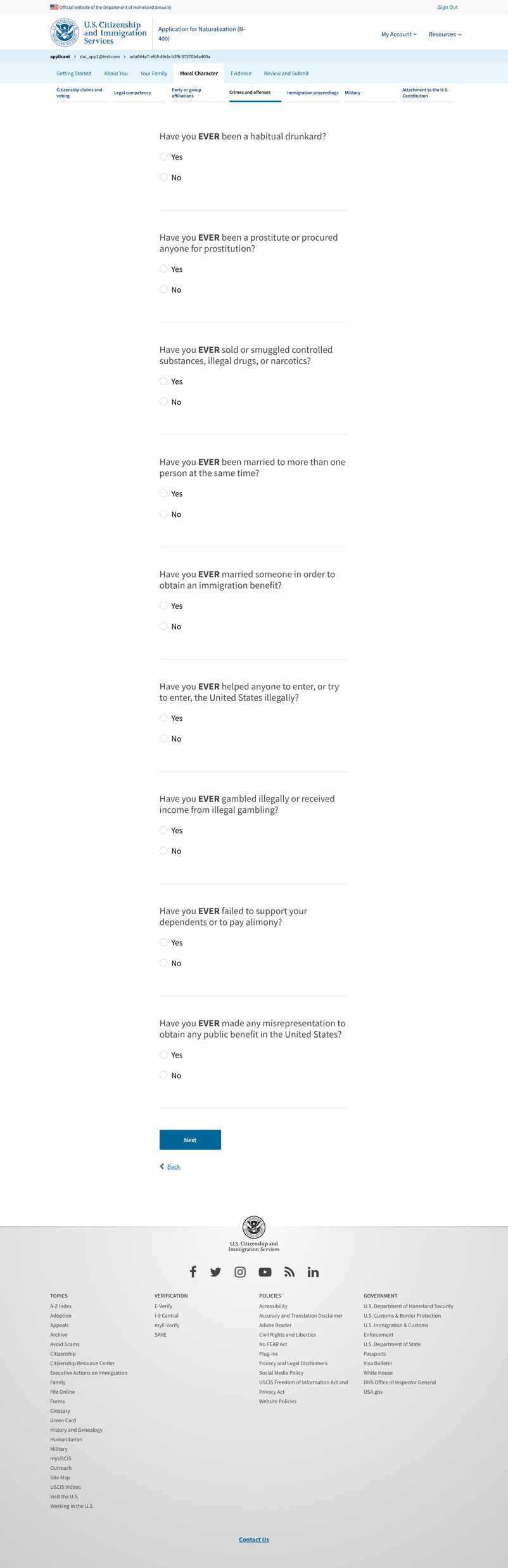 Crimes and offenses 11 – exposed explanation
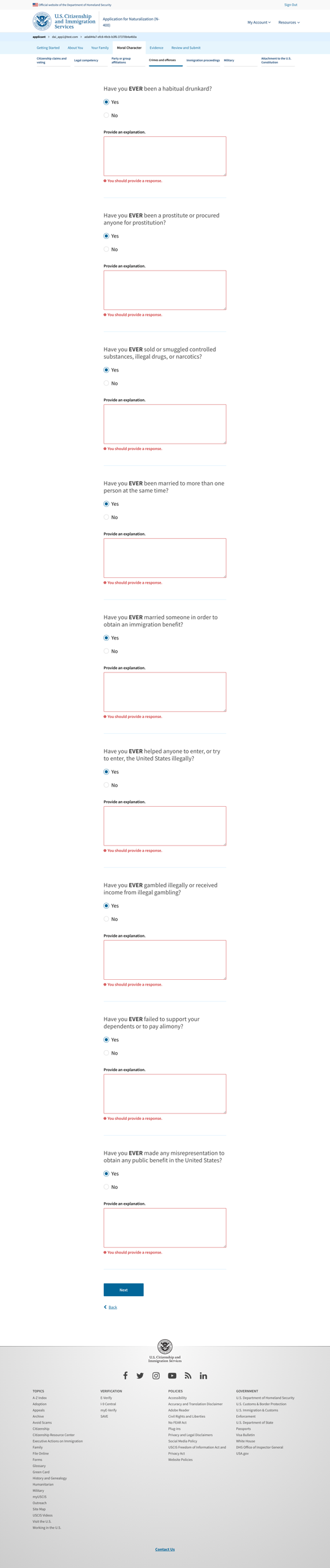 Crimes and offenses 12
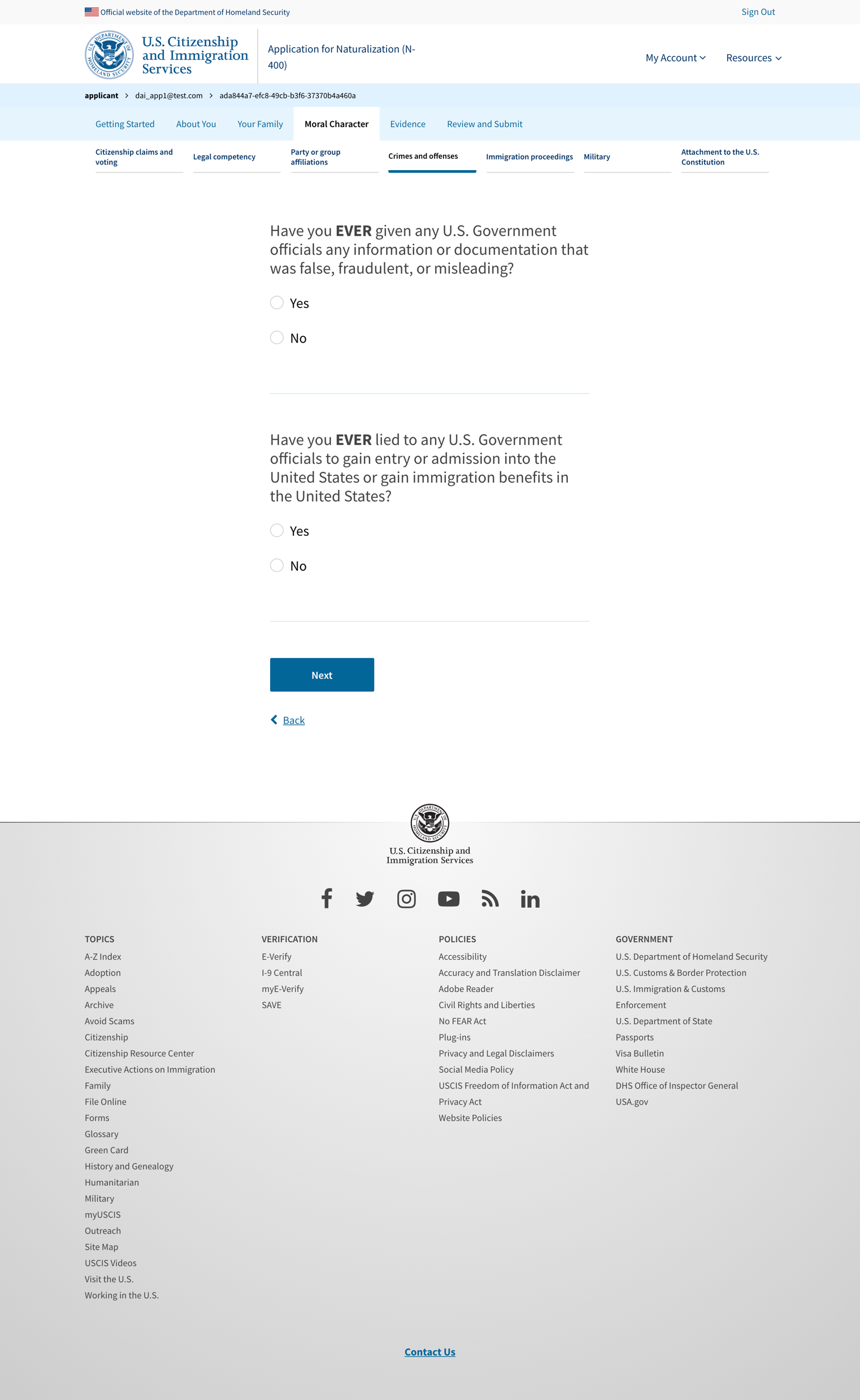 Crimes and offenses 12 – exposed explanation
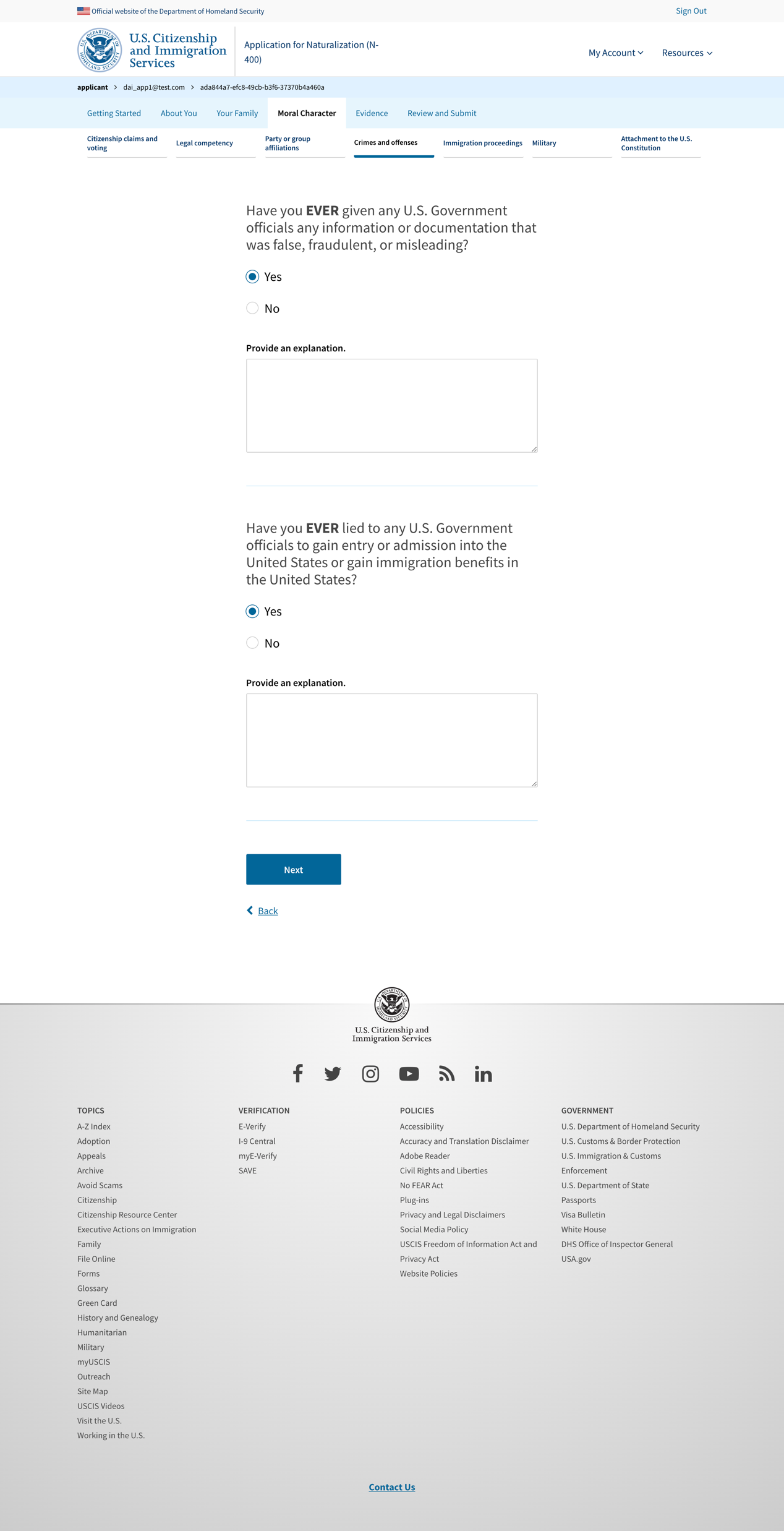 Crimes and offenses 13
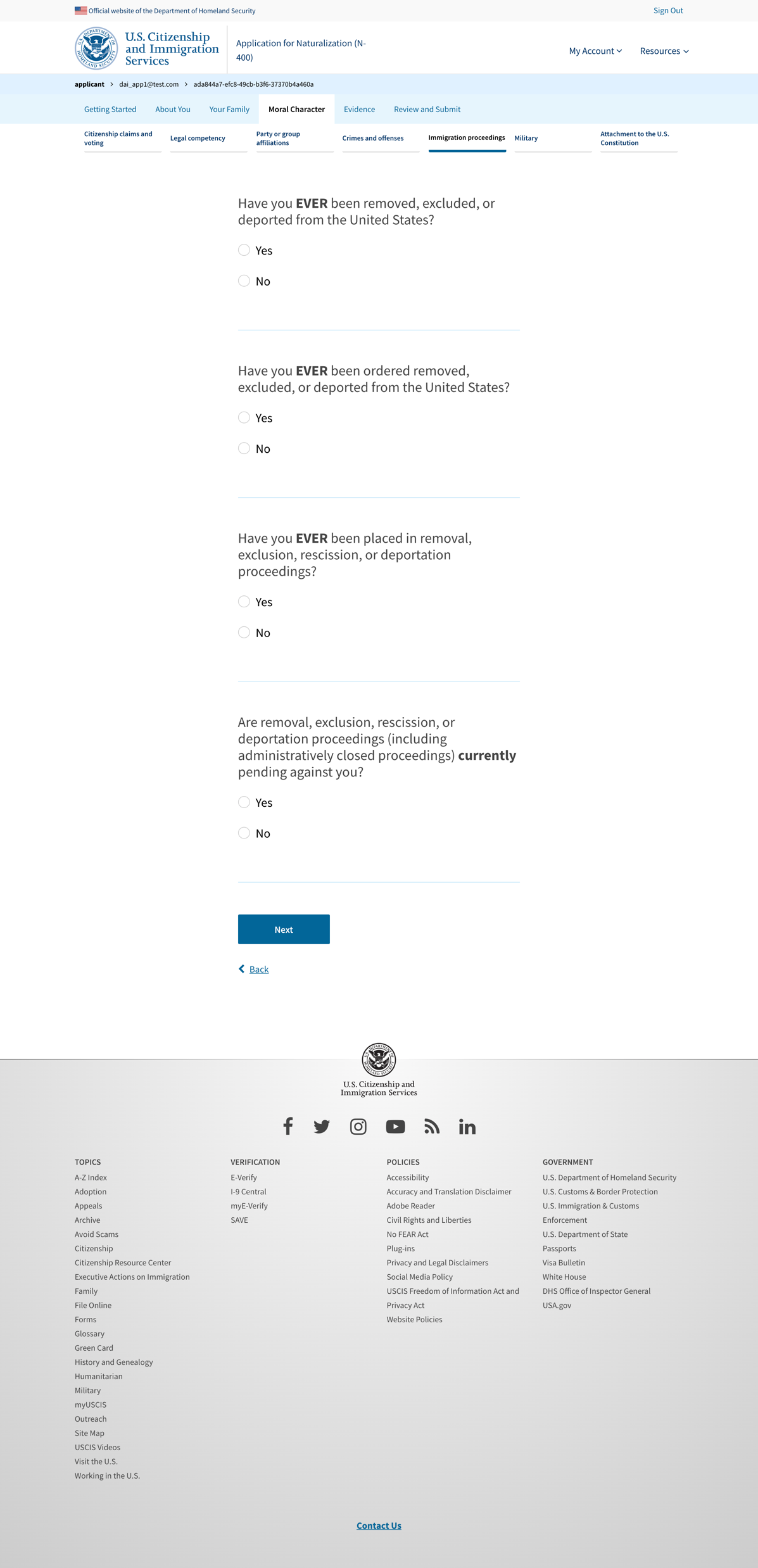 Crimes and offenses 13- exposed explanation
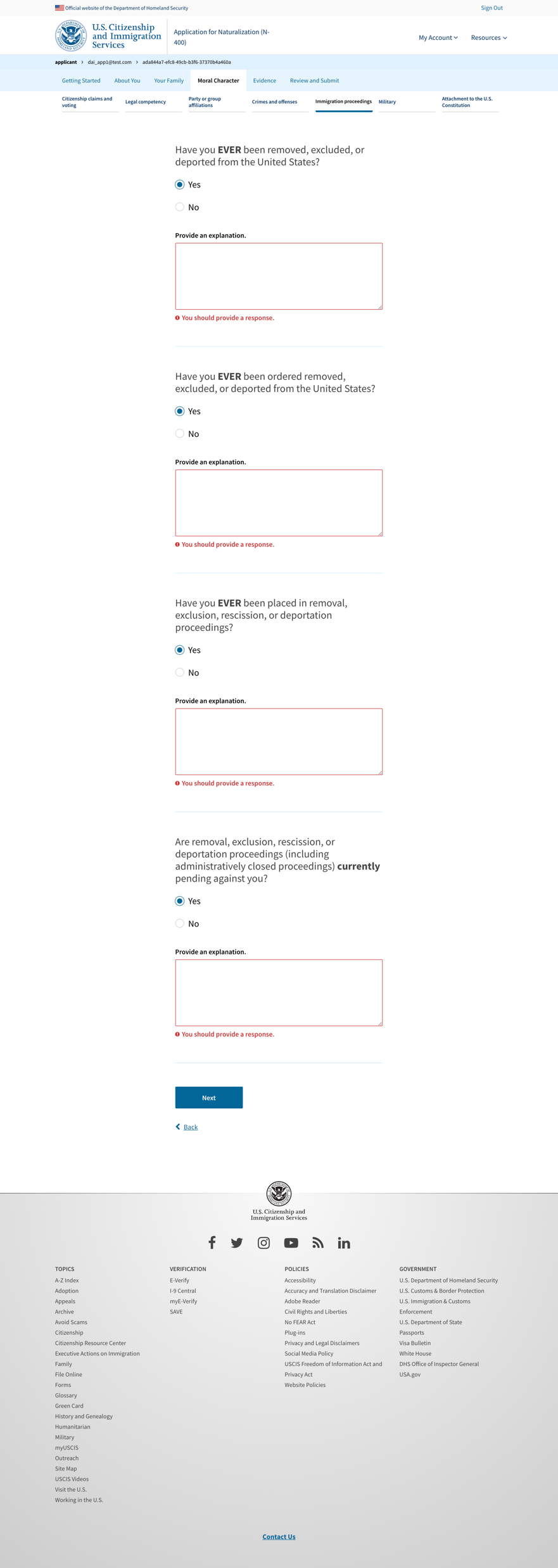 Military
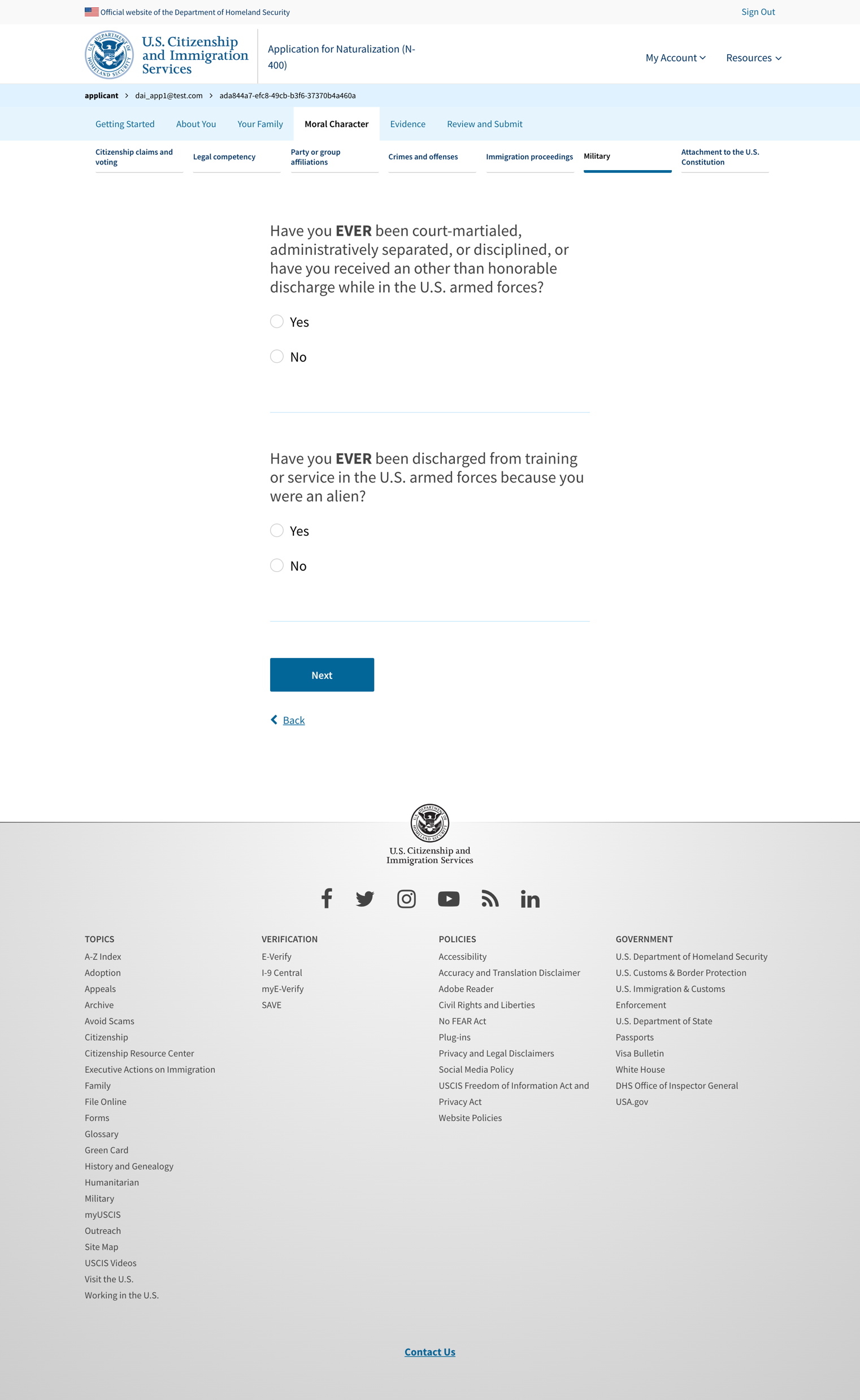 Military – exposed explanation
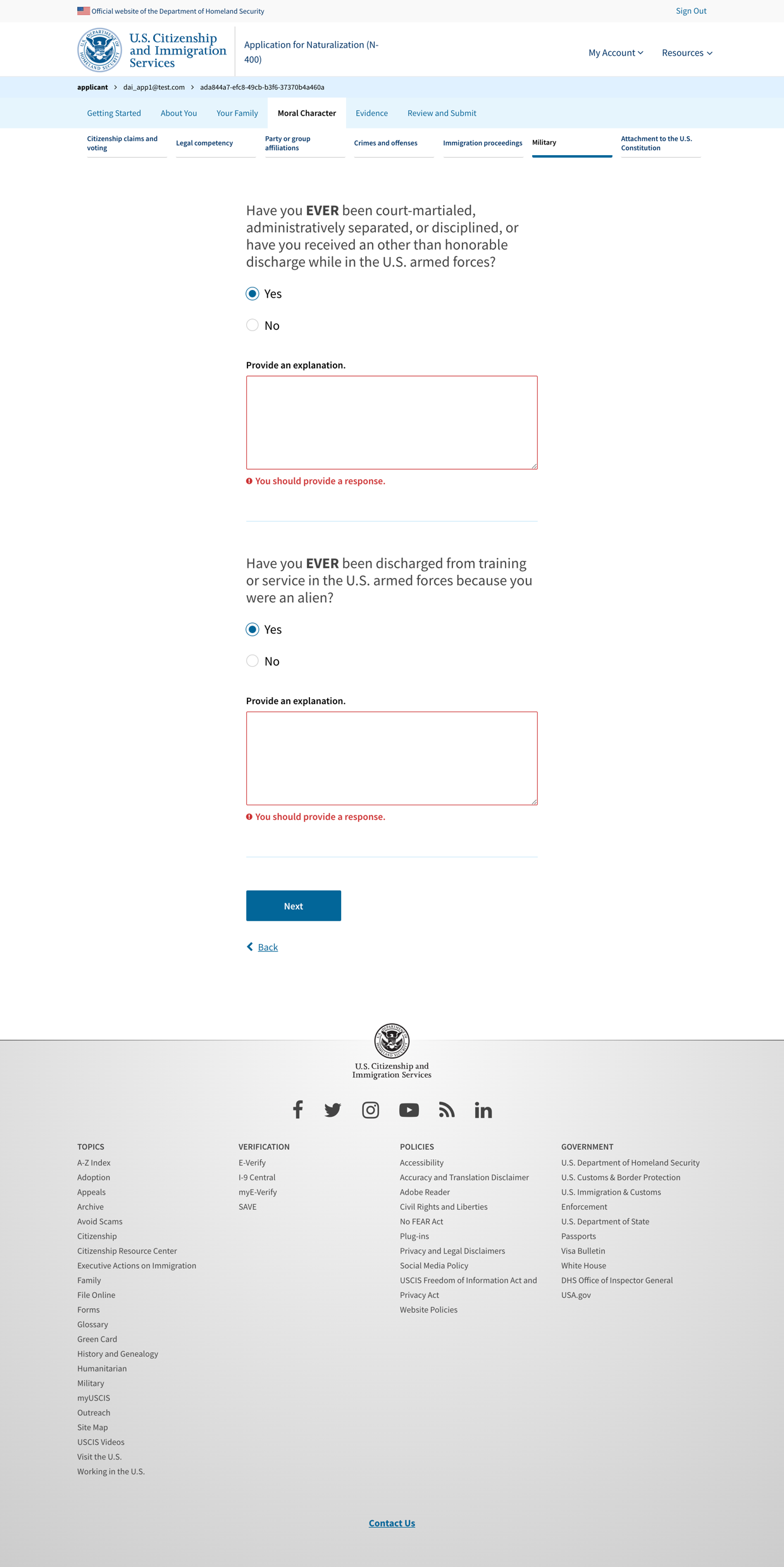 Military 2
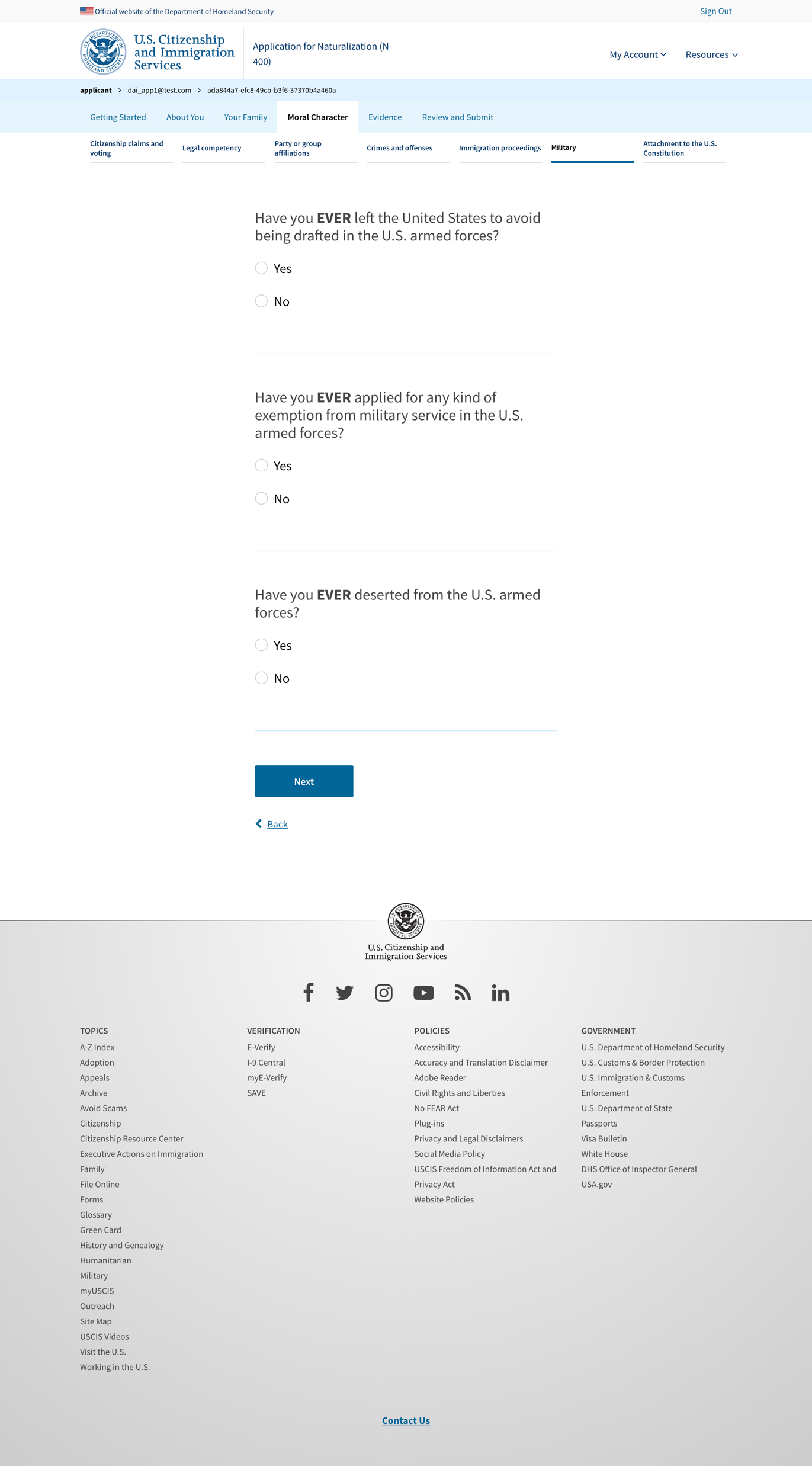 Military 2 – exposed explanation
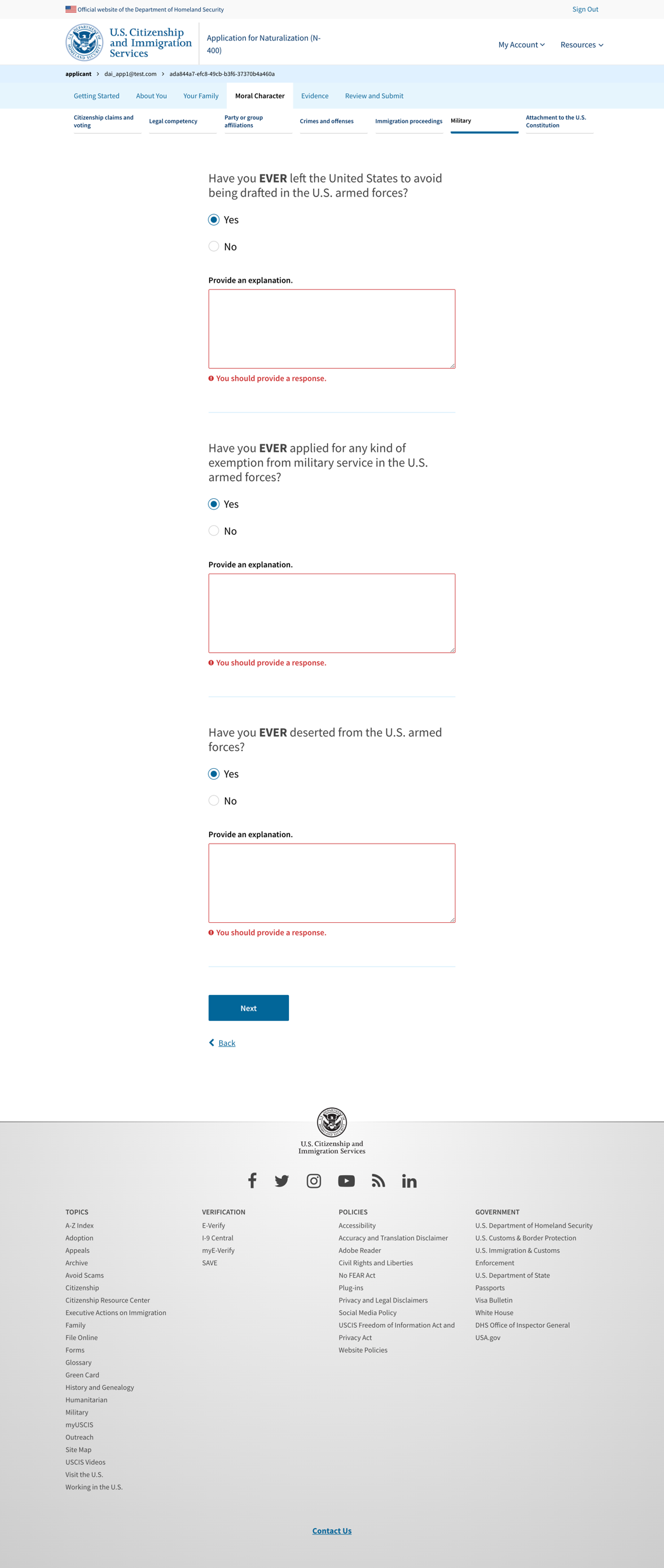 Attachment to the US Constitution
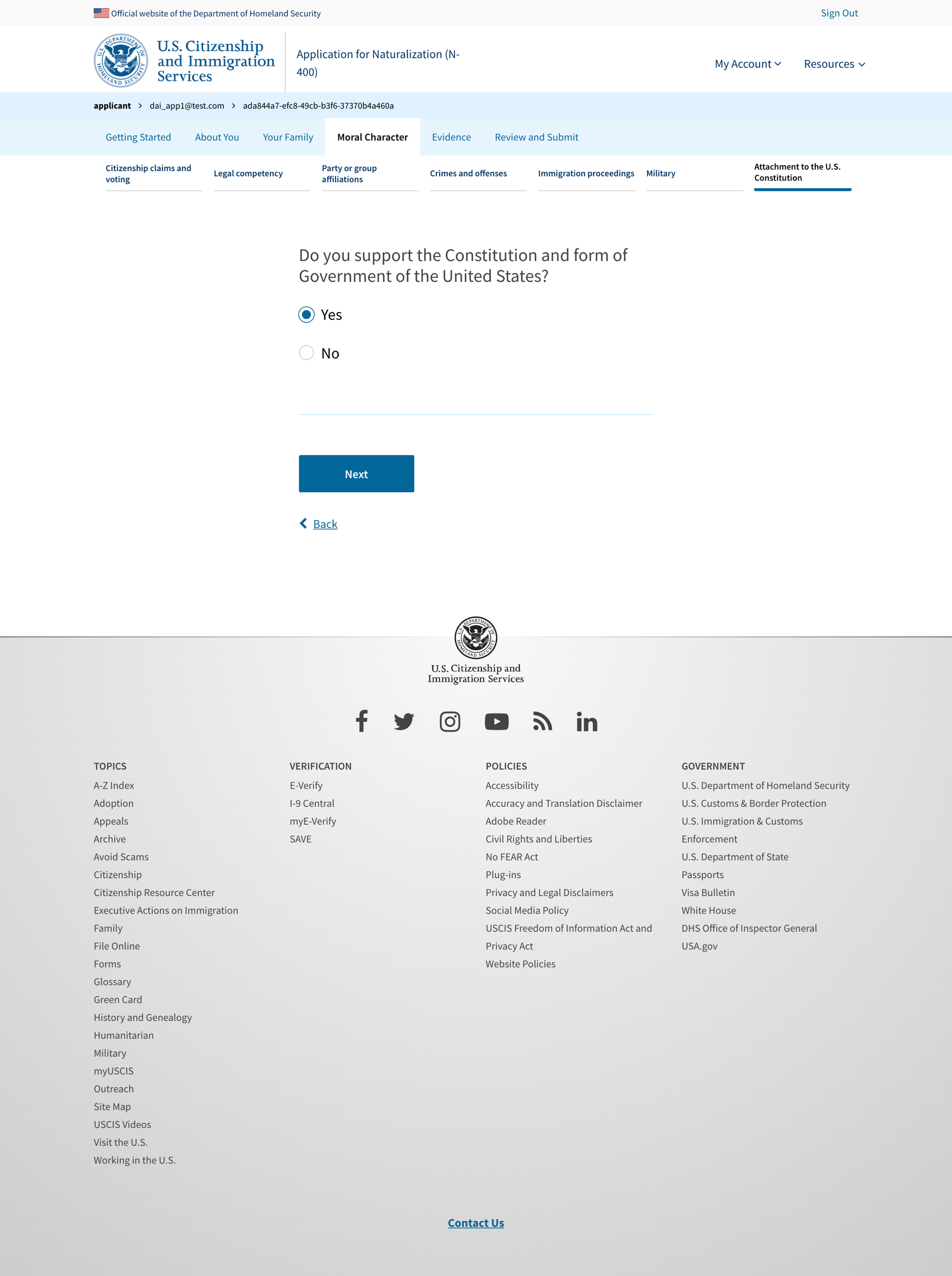 Attachment to the US Constitution – exposed explanation
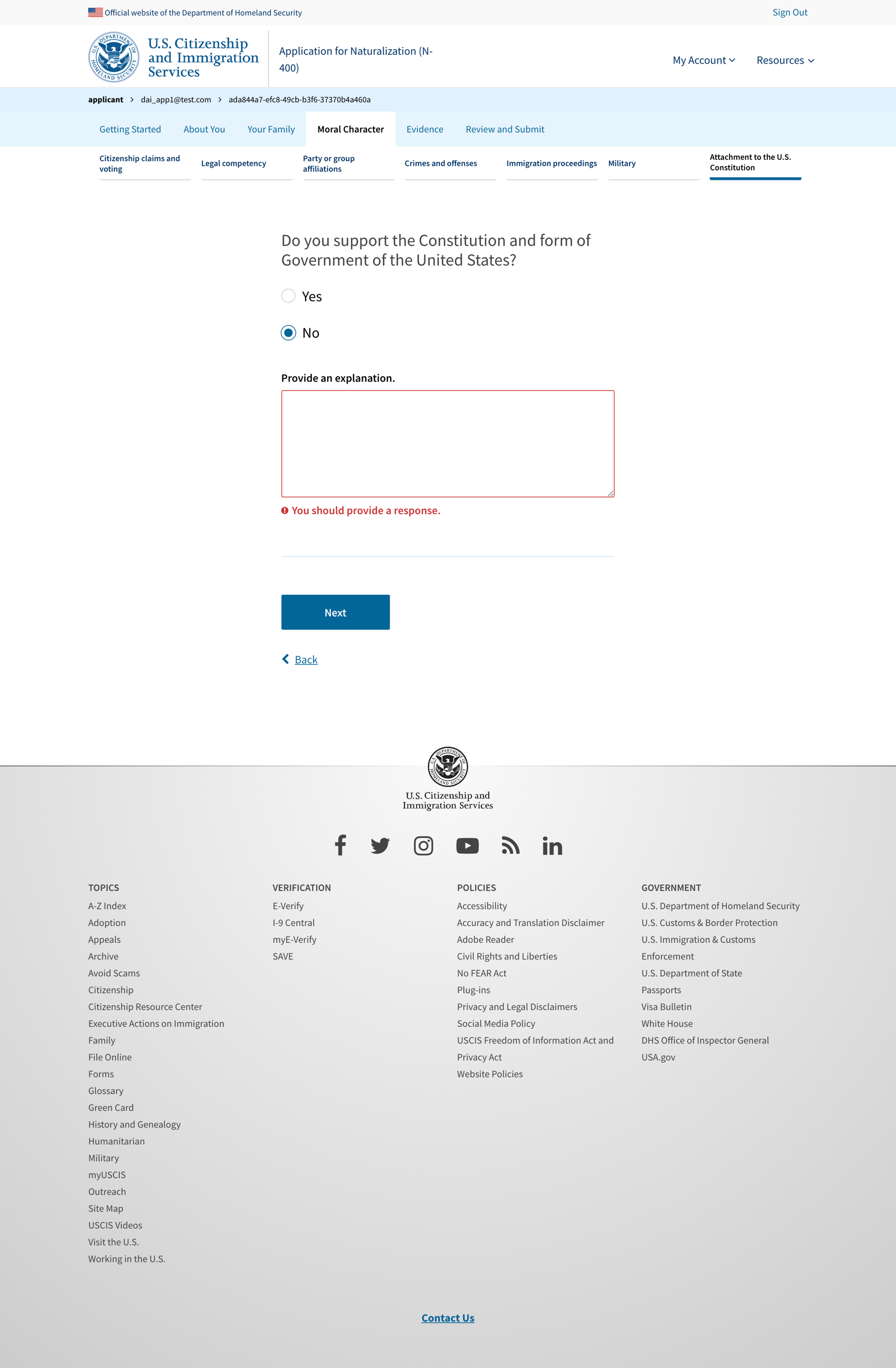 Attachment to the US Constitution 2
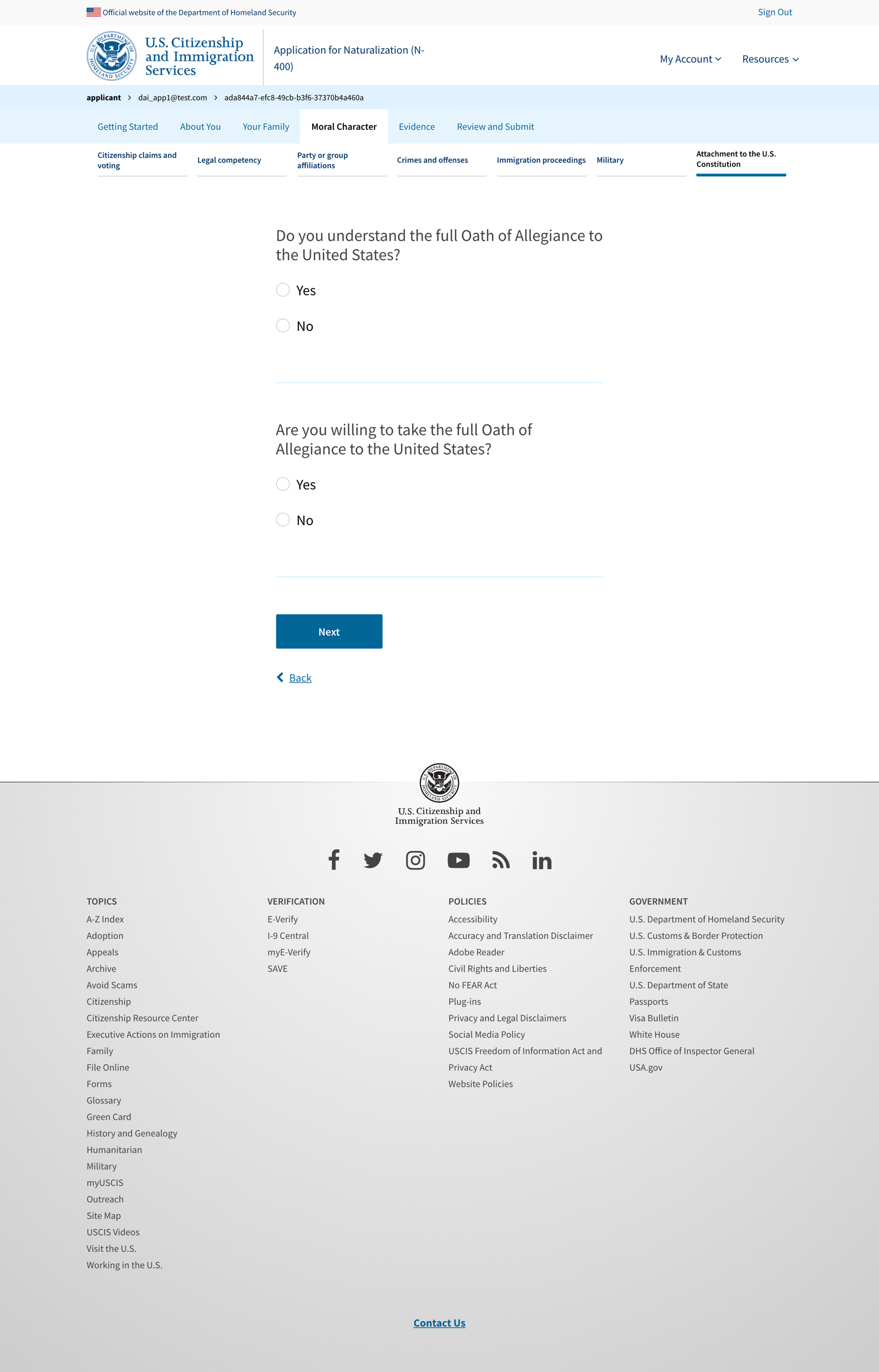 Attachment to the US Constitution 2 – exposed explanation
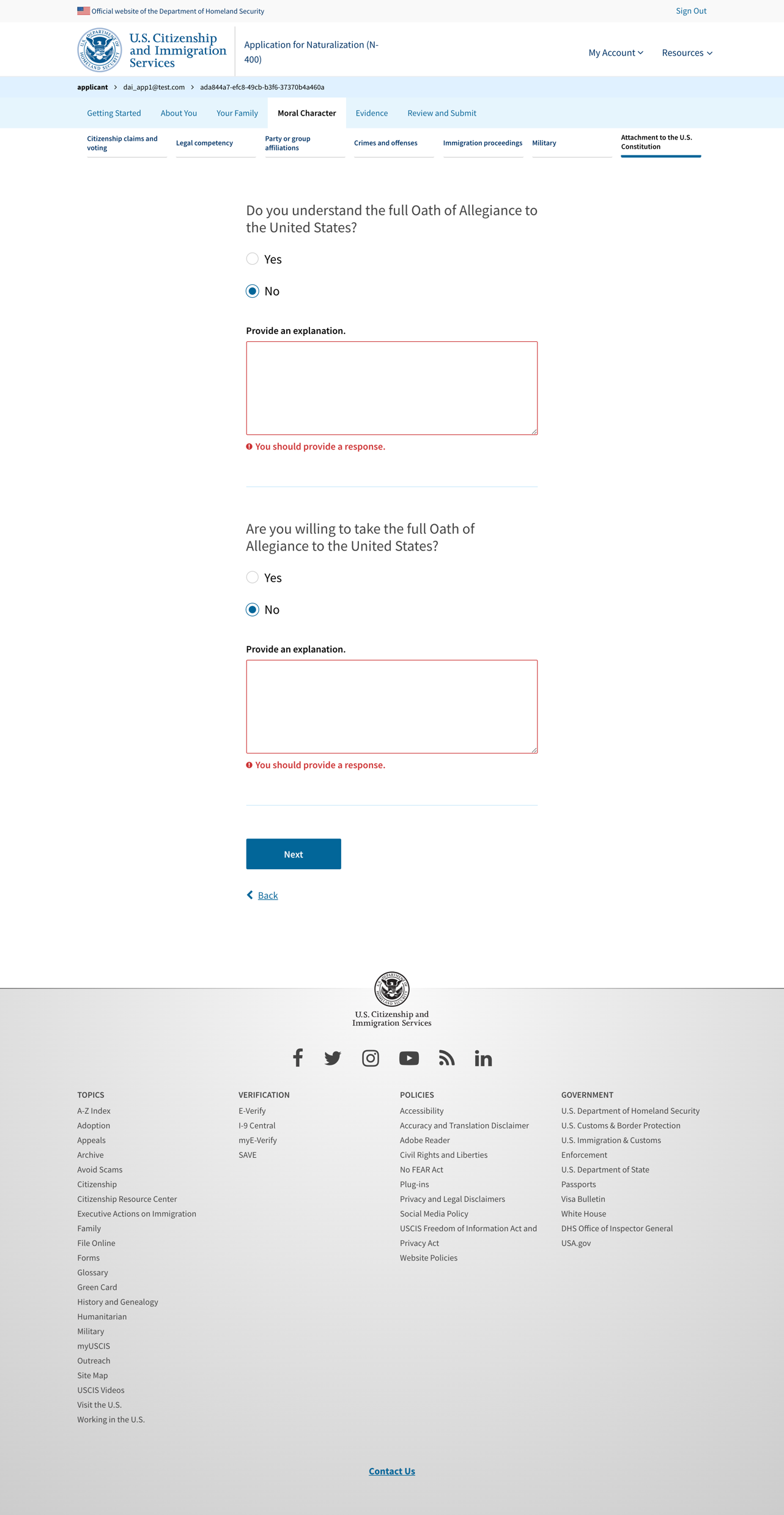 Attachment to the US Constitution 3
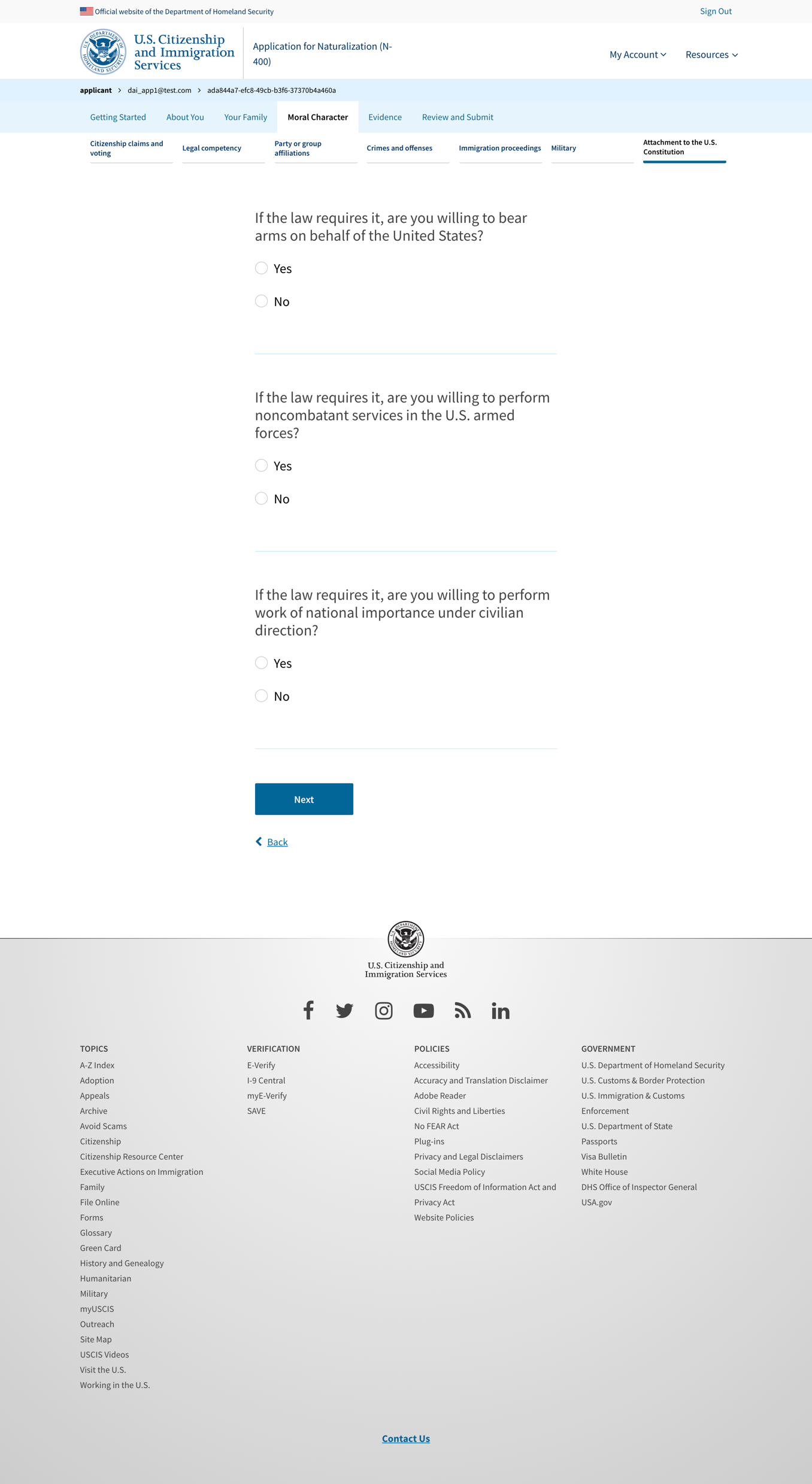 Attachment to the US Constitution 3
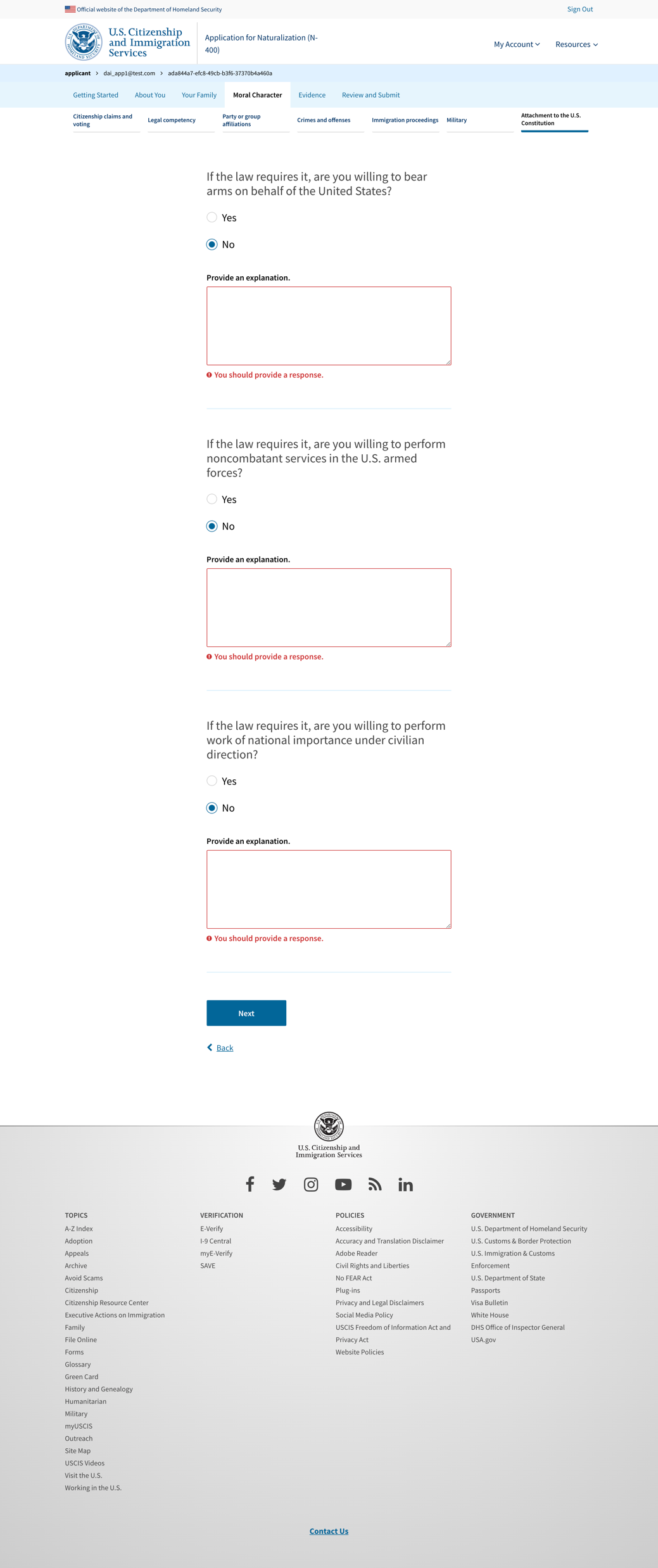 Required Evidence
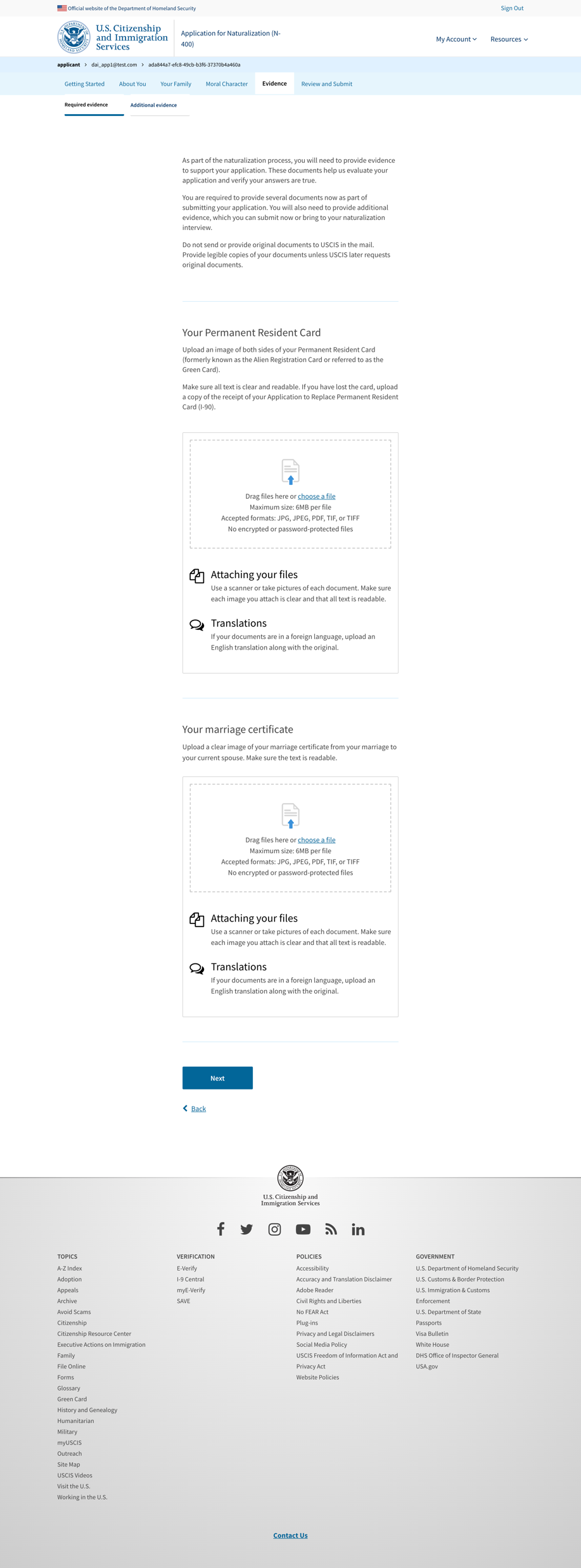 Additional Evidence
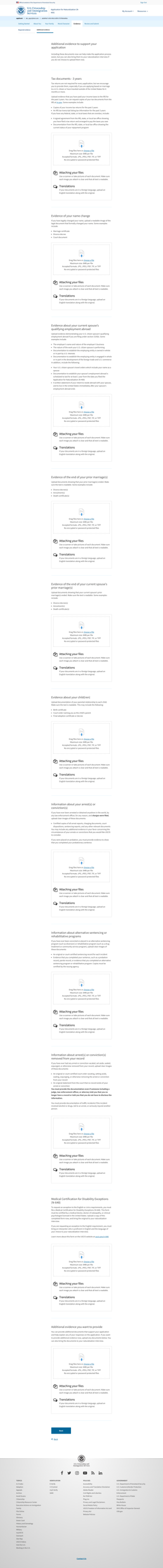 Review application
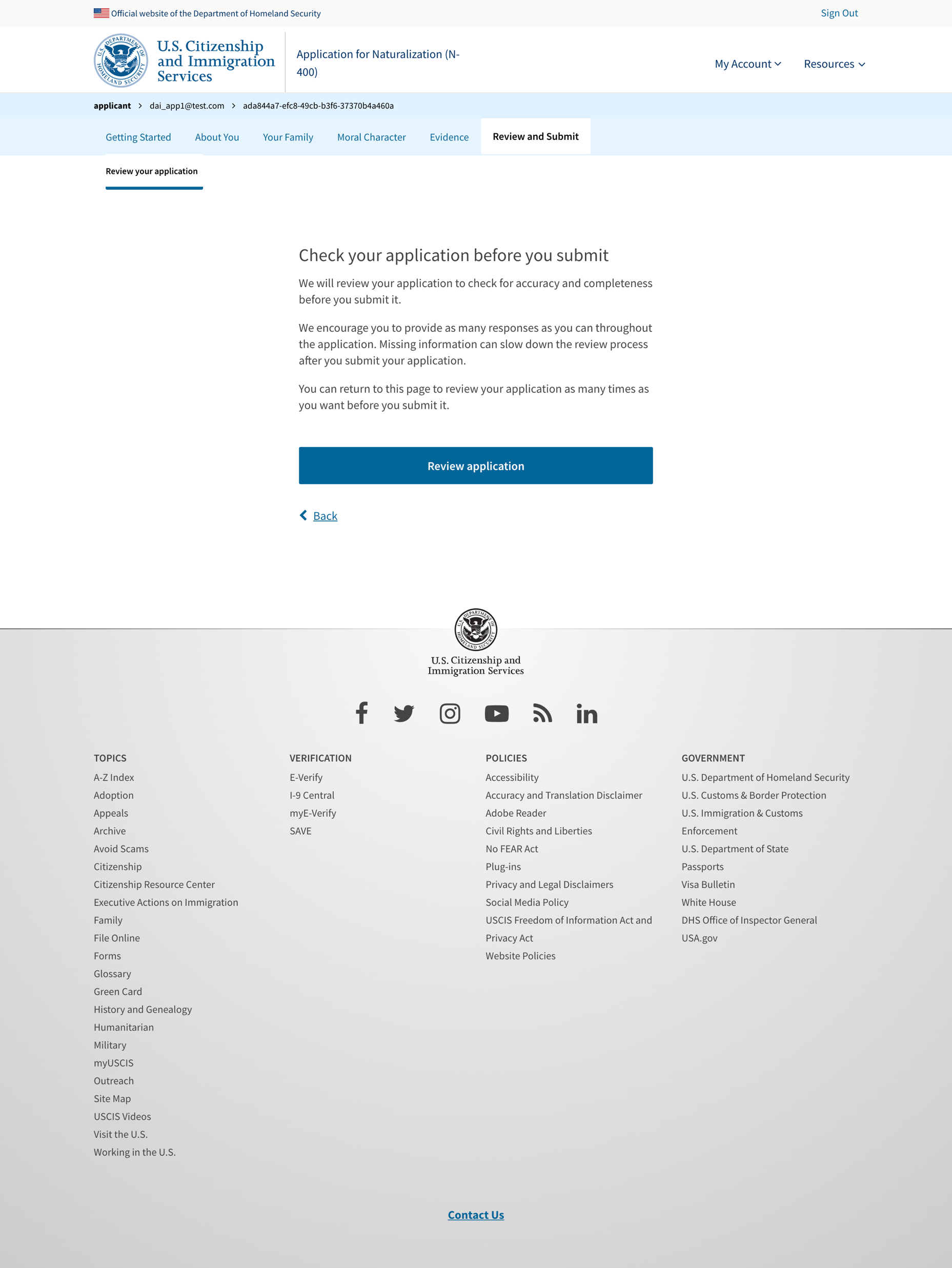 Review and submit
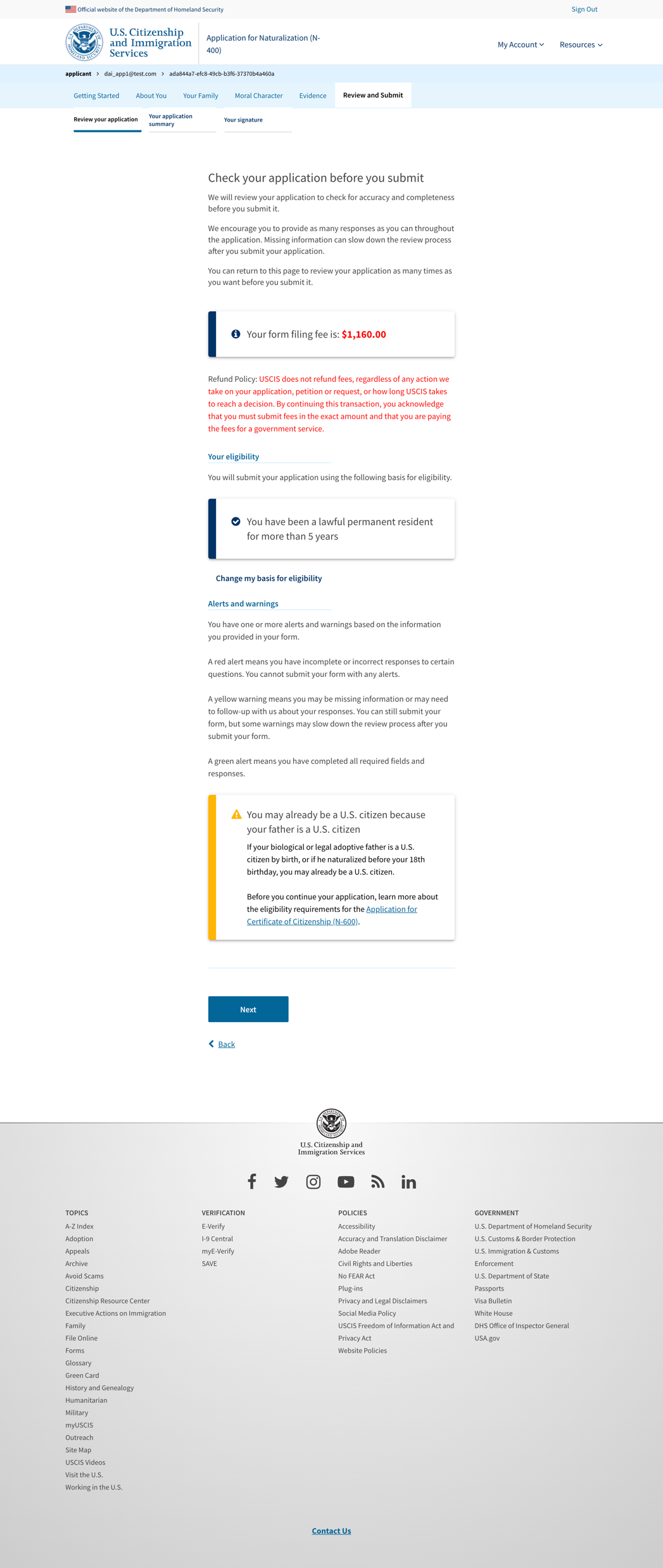 Review 1
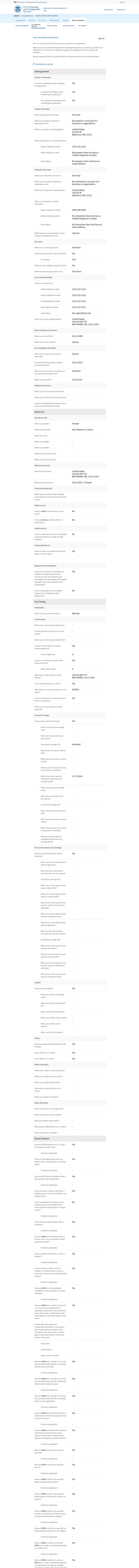 Review 2
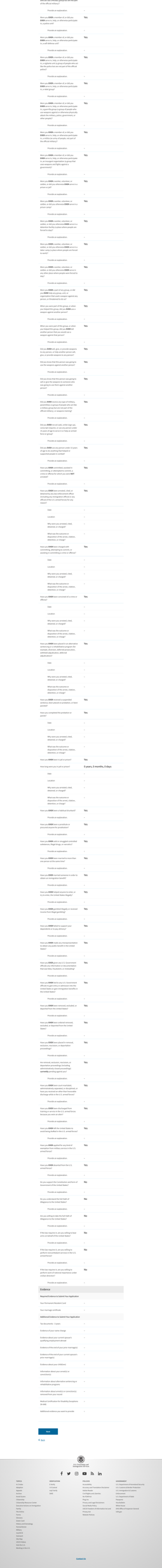 Preparer statement
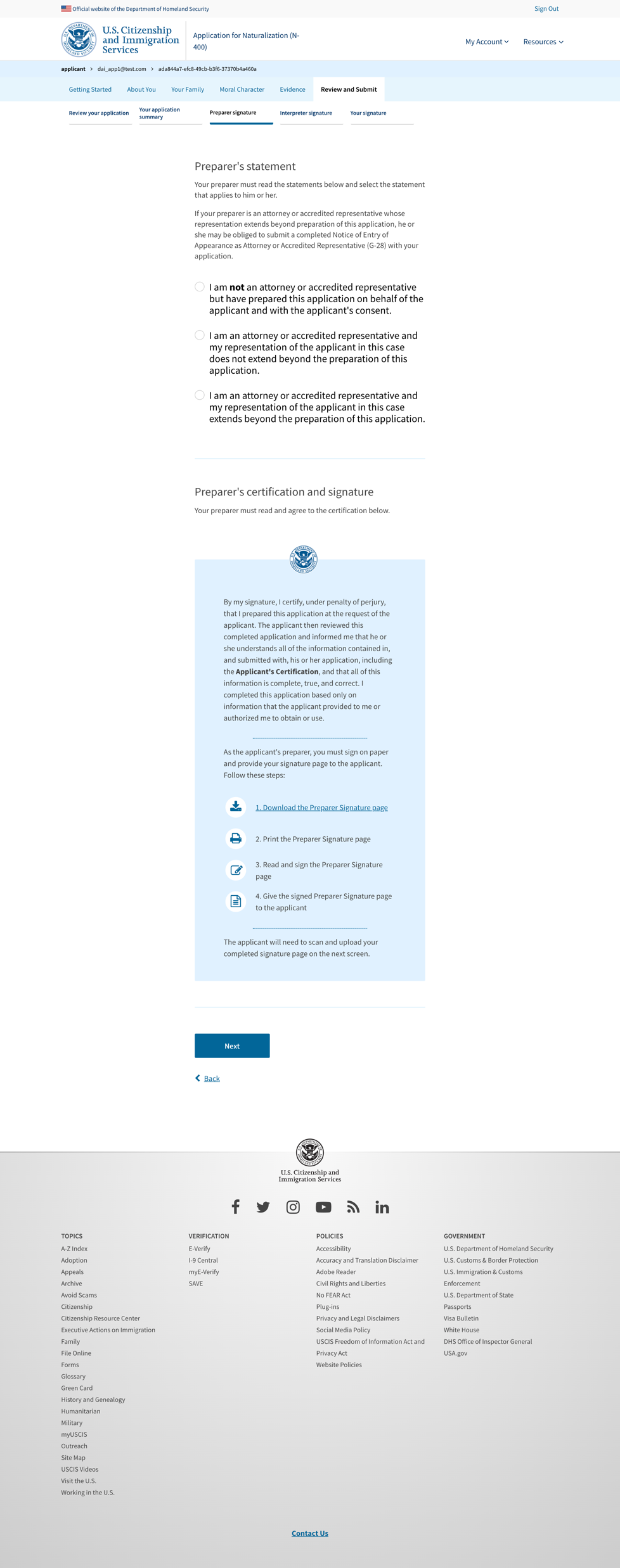 Preparer signature
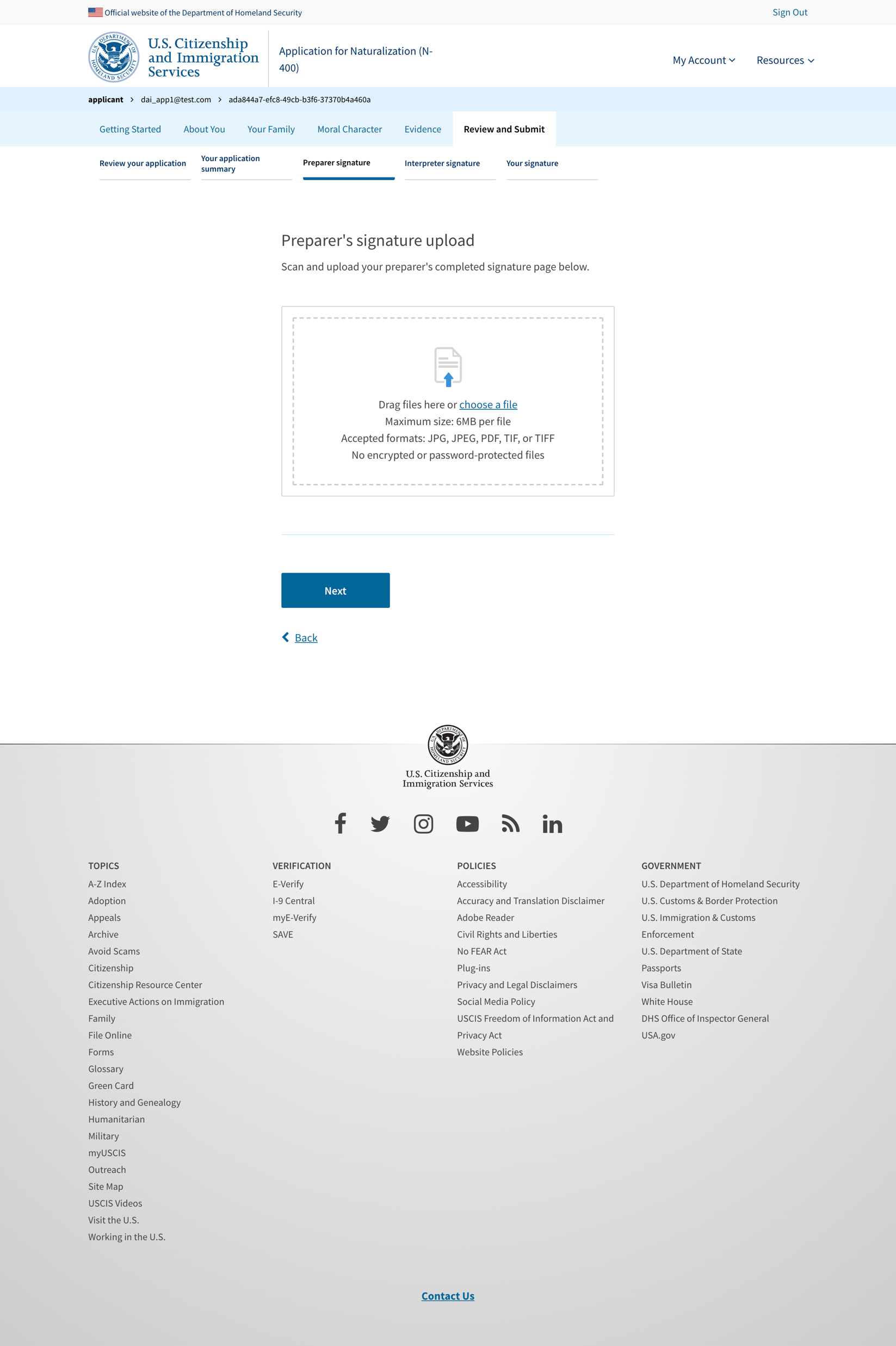 Interpreter’s statement
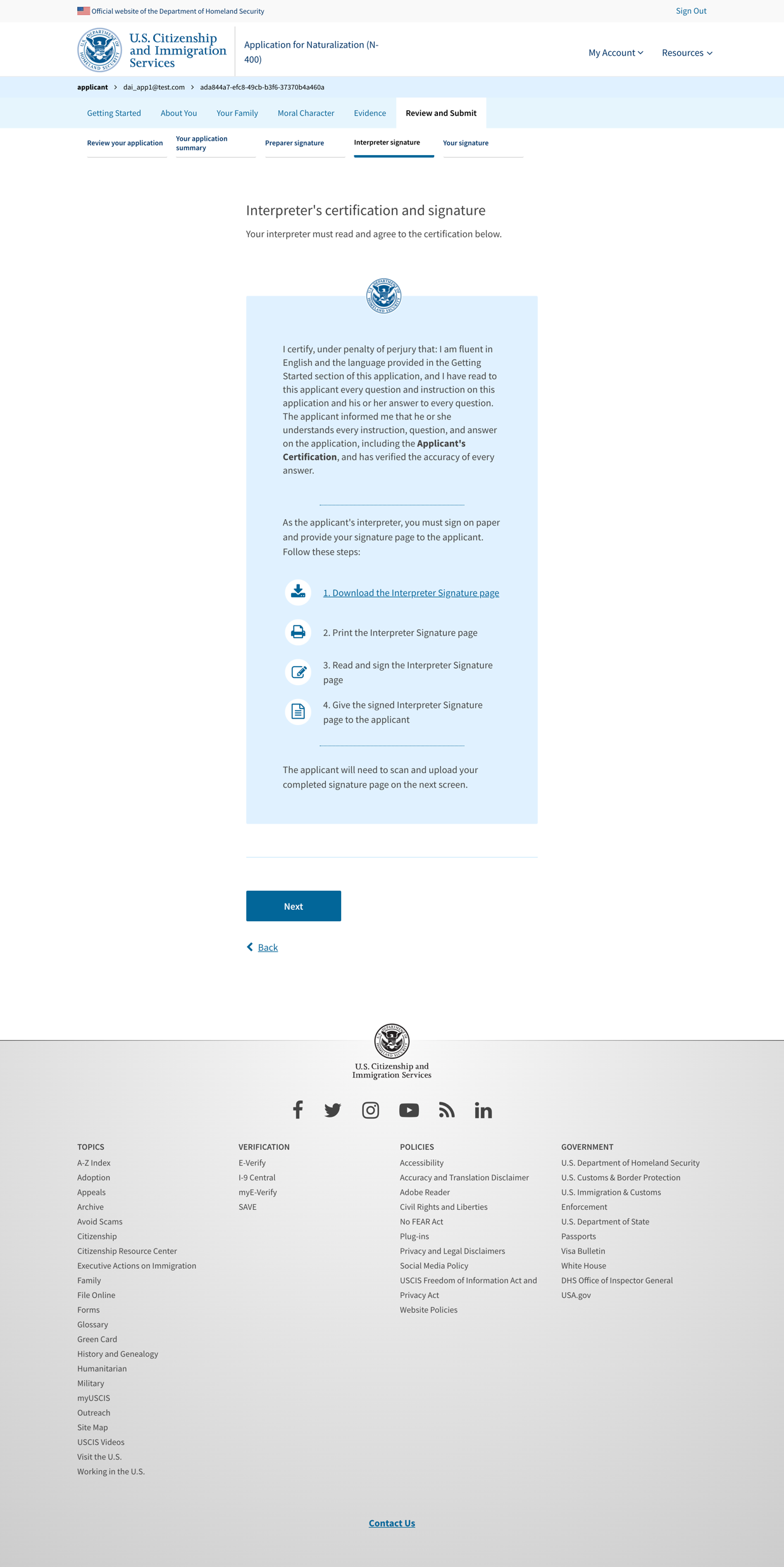 Interpreter’s signature
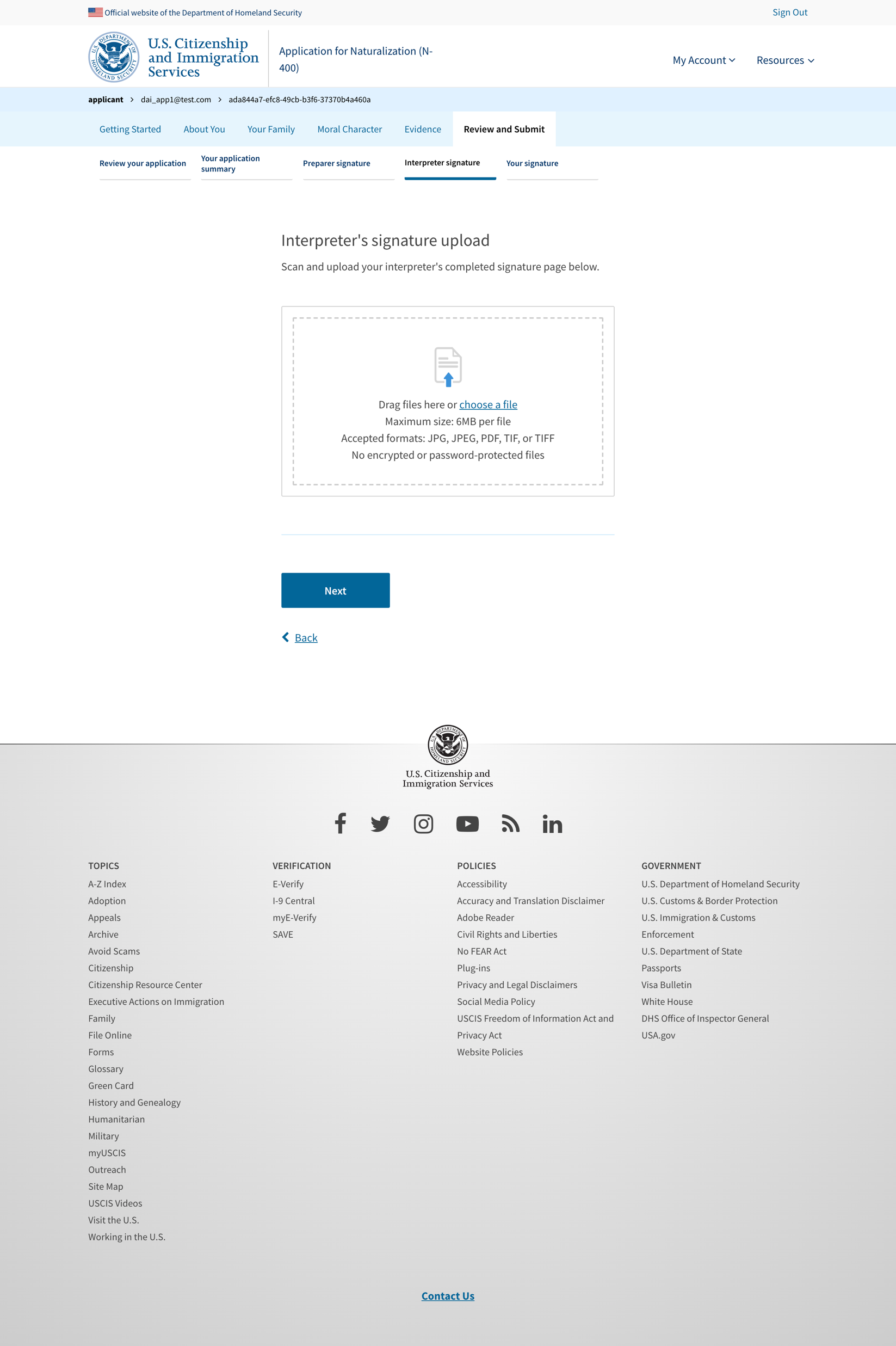 Applicant’s statement
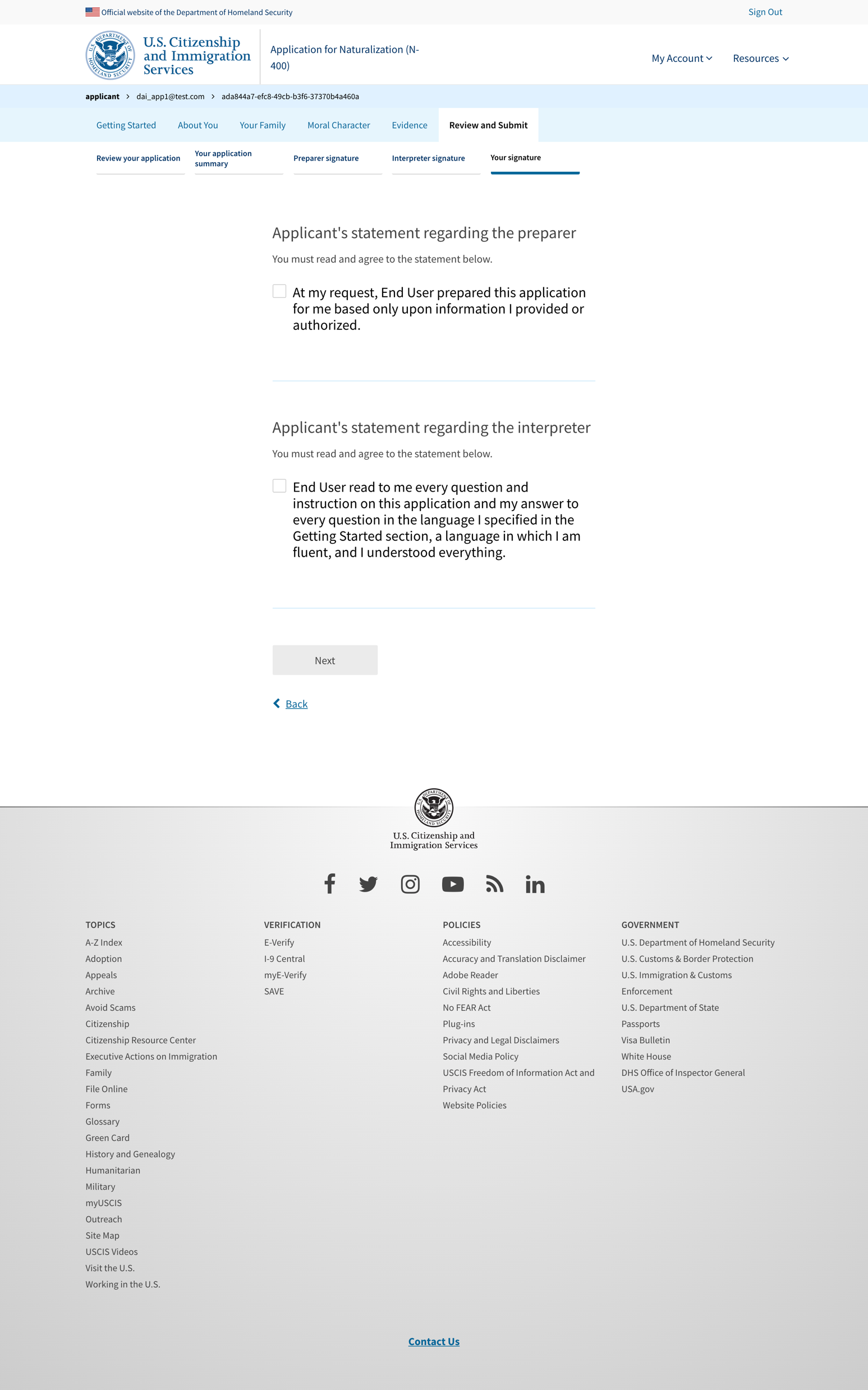 Applicant’s certification
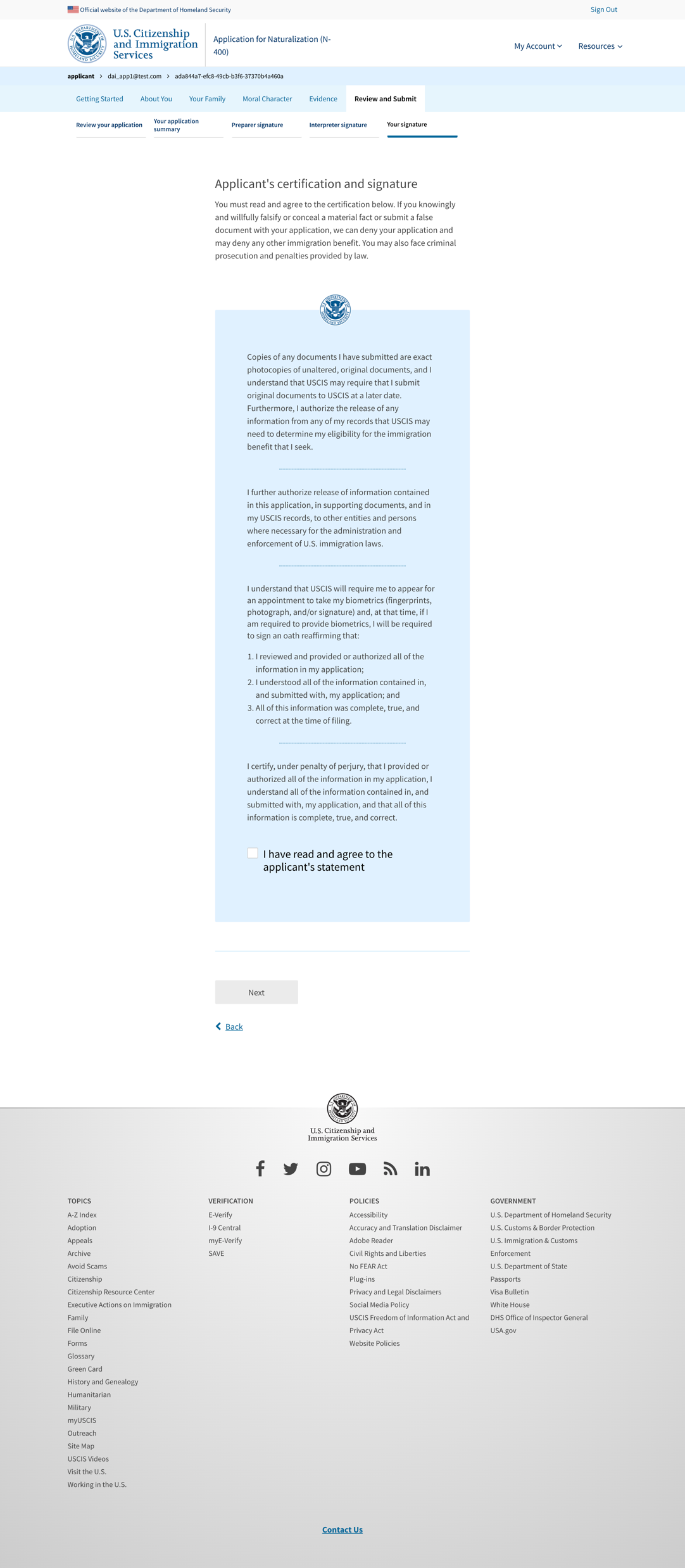 Applicant’s certification and signature
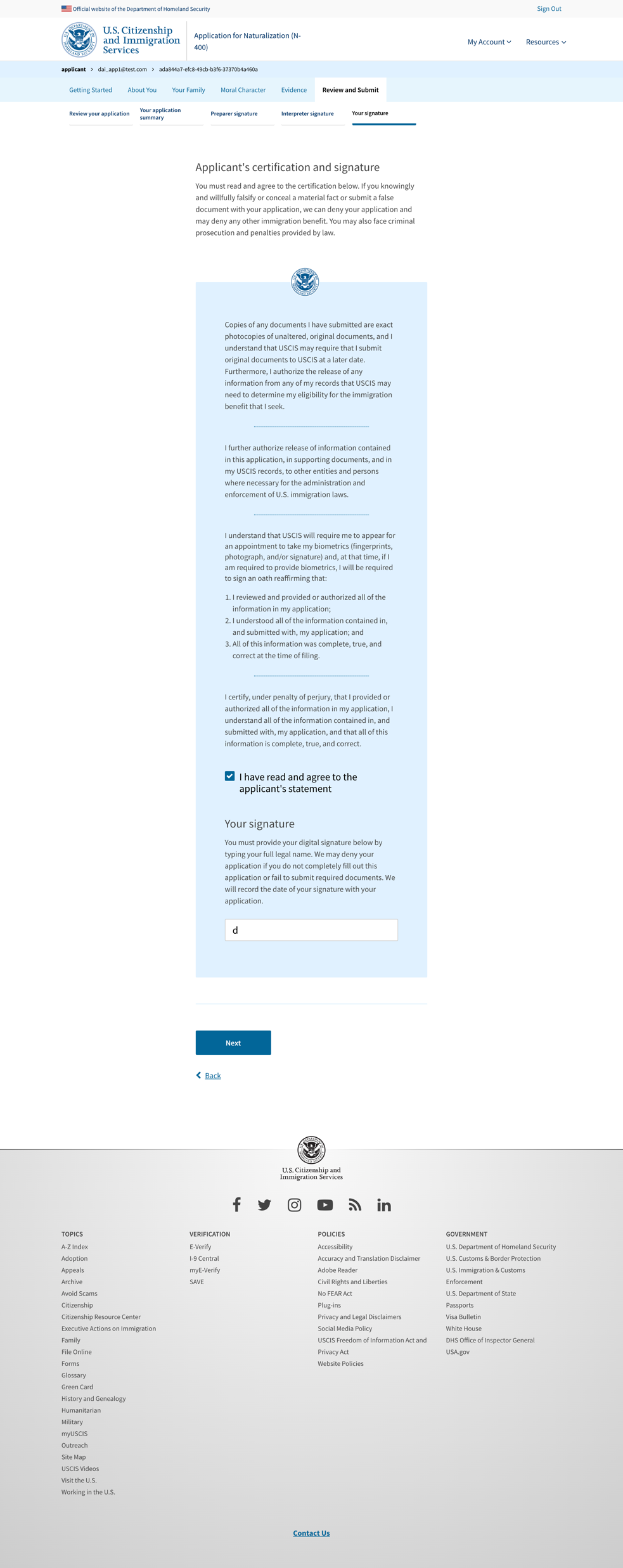 Pay and submit
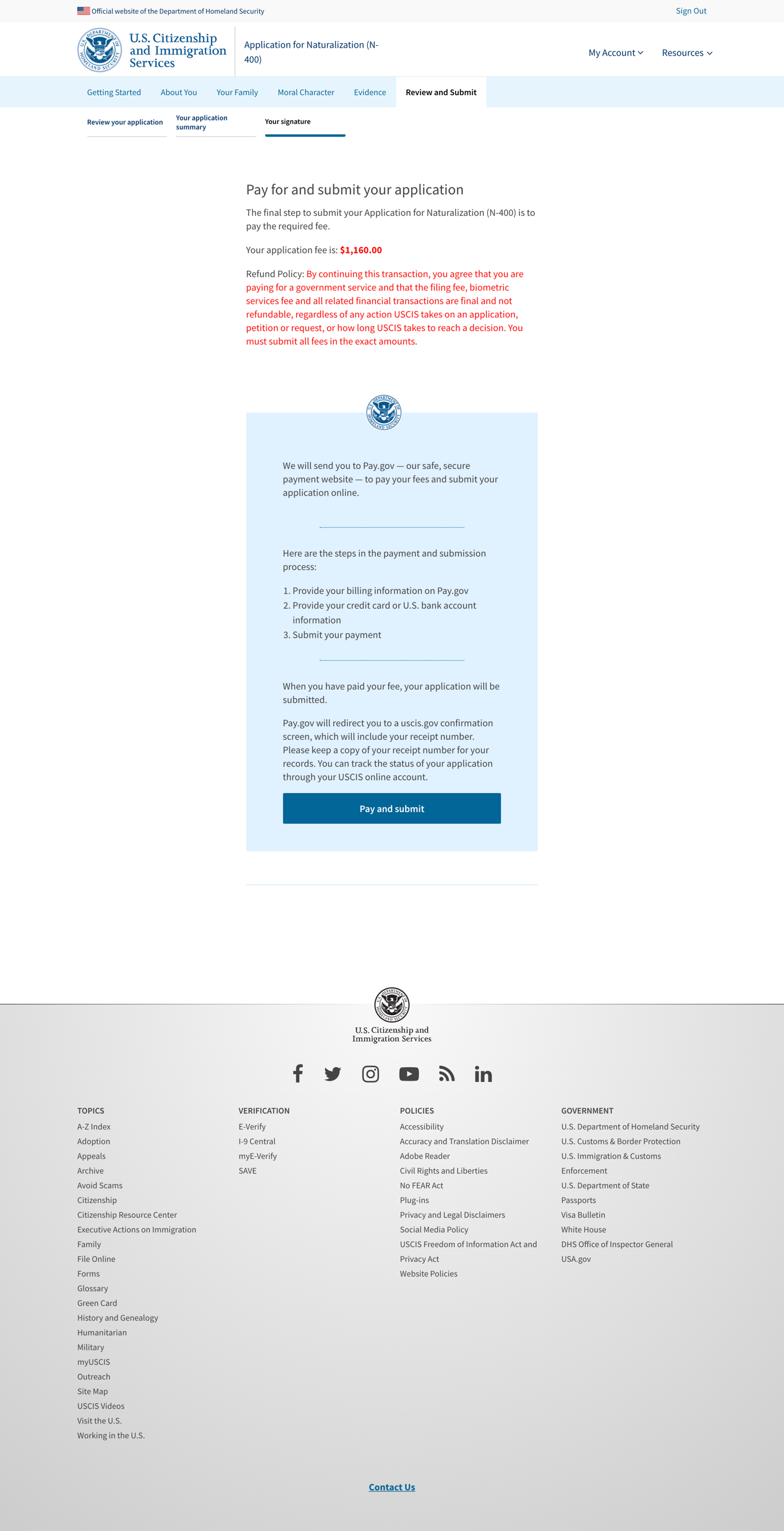